Вода – это жизнь
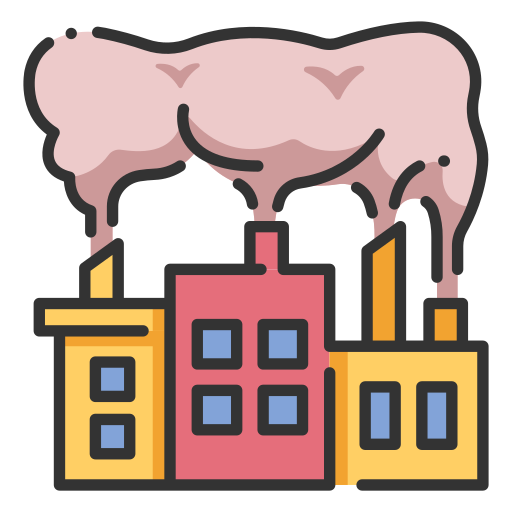 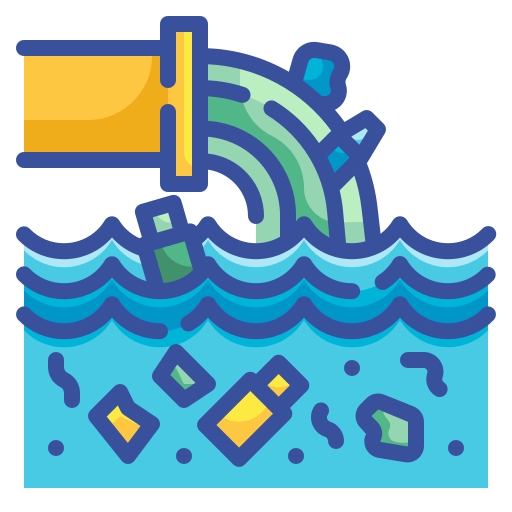 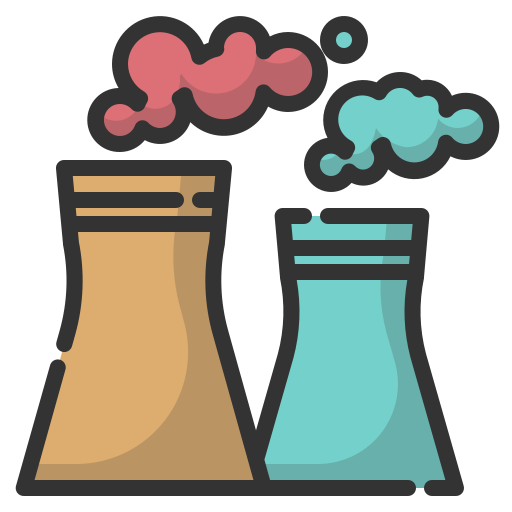 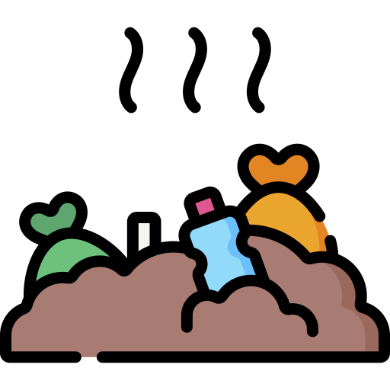 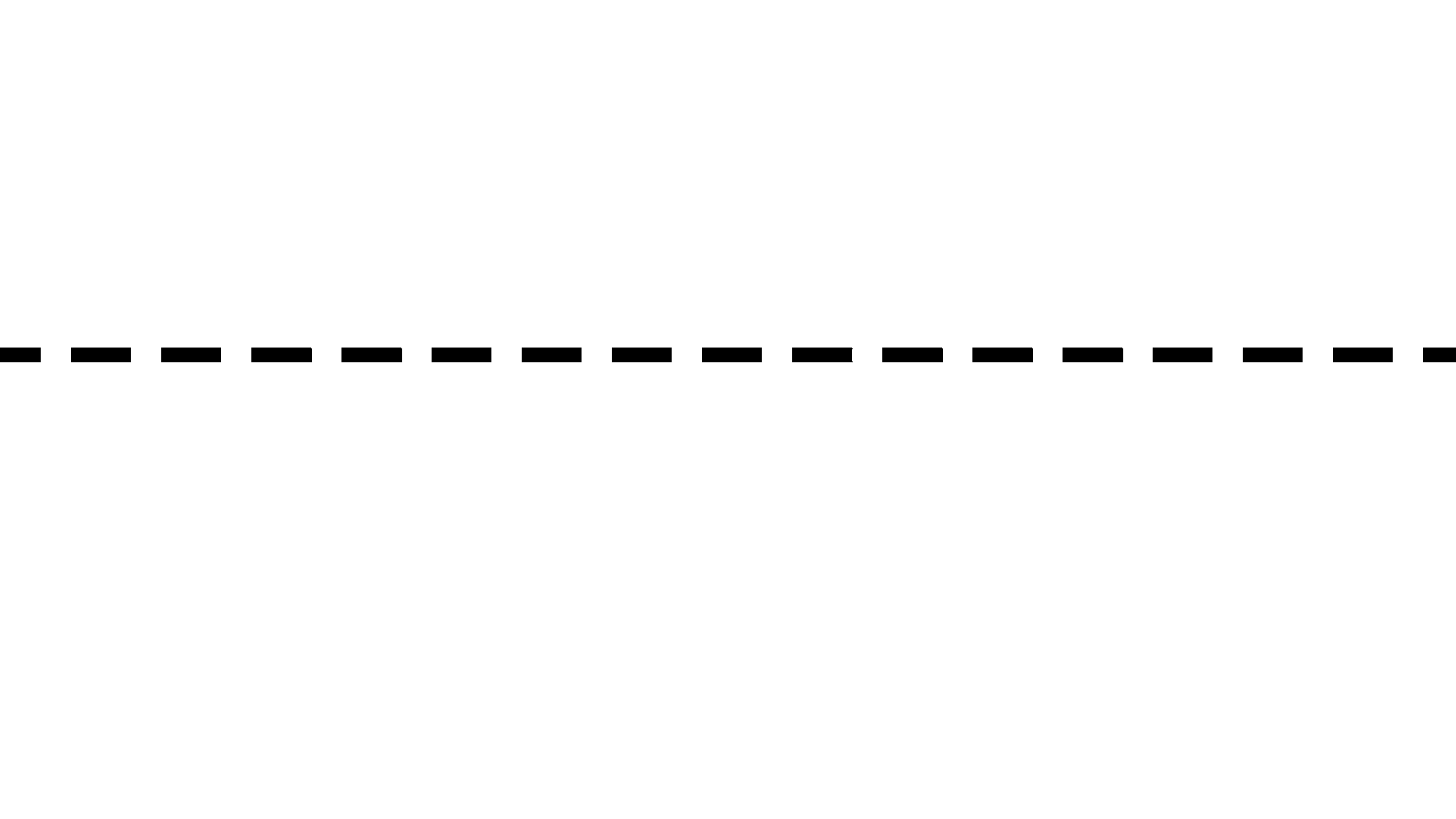 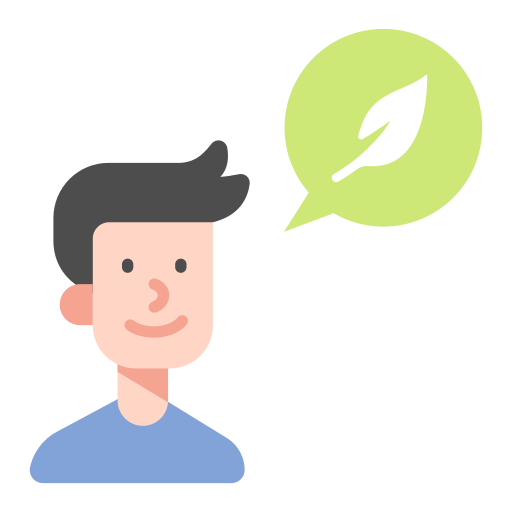 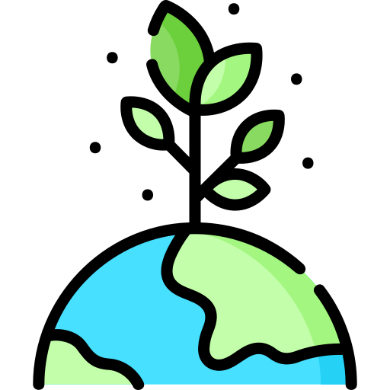 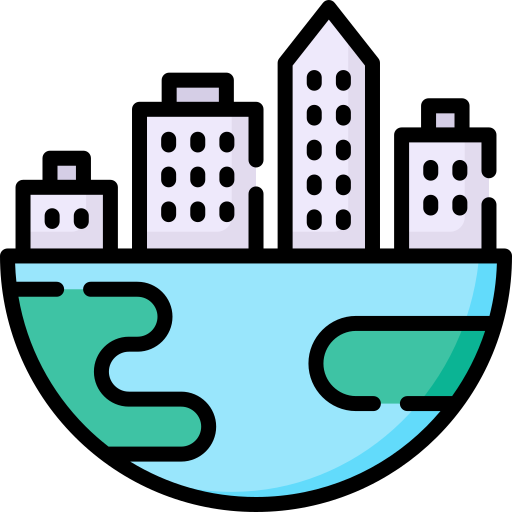 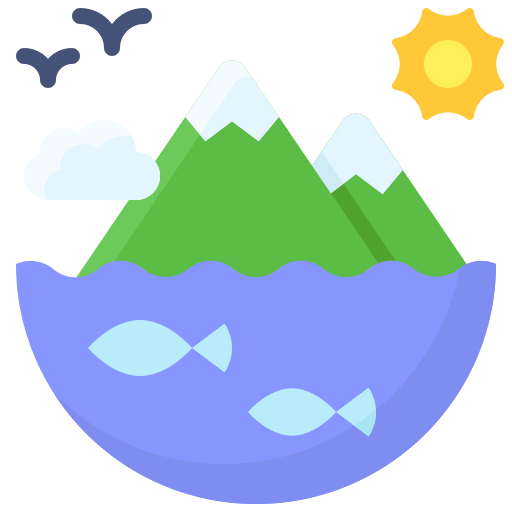 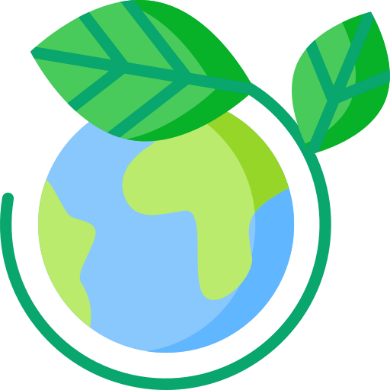 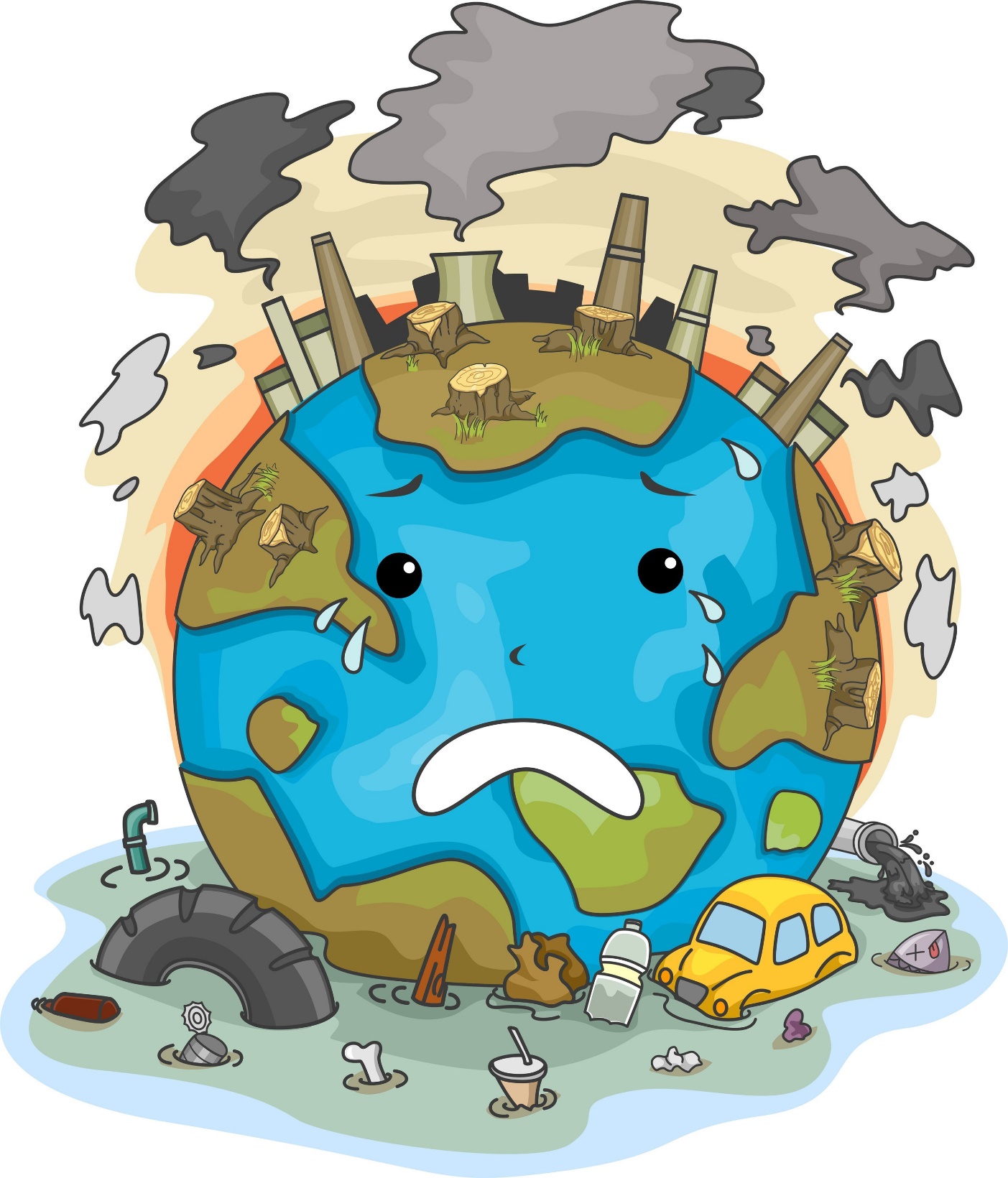 Вода является важнейшим веществом на нашей планете, без которого невозможна жизнь. Сегодня мы вспомним о значимости воды и необходимости заботиться о ее чистоте.
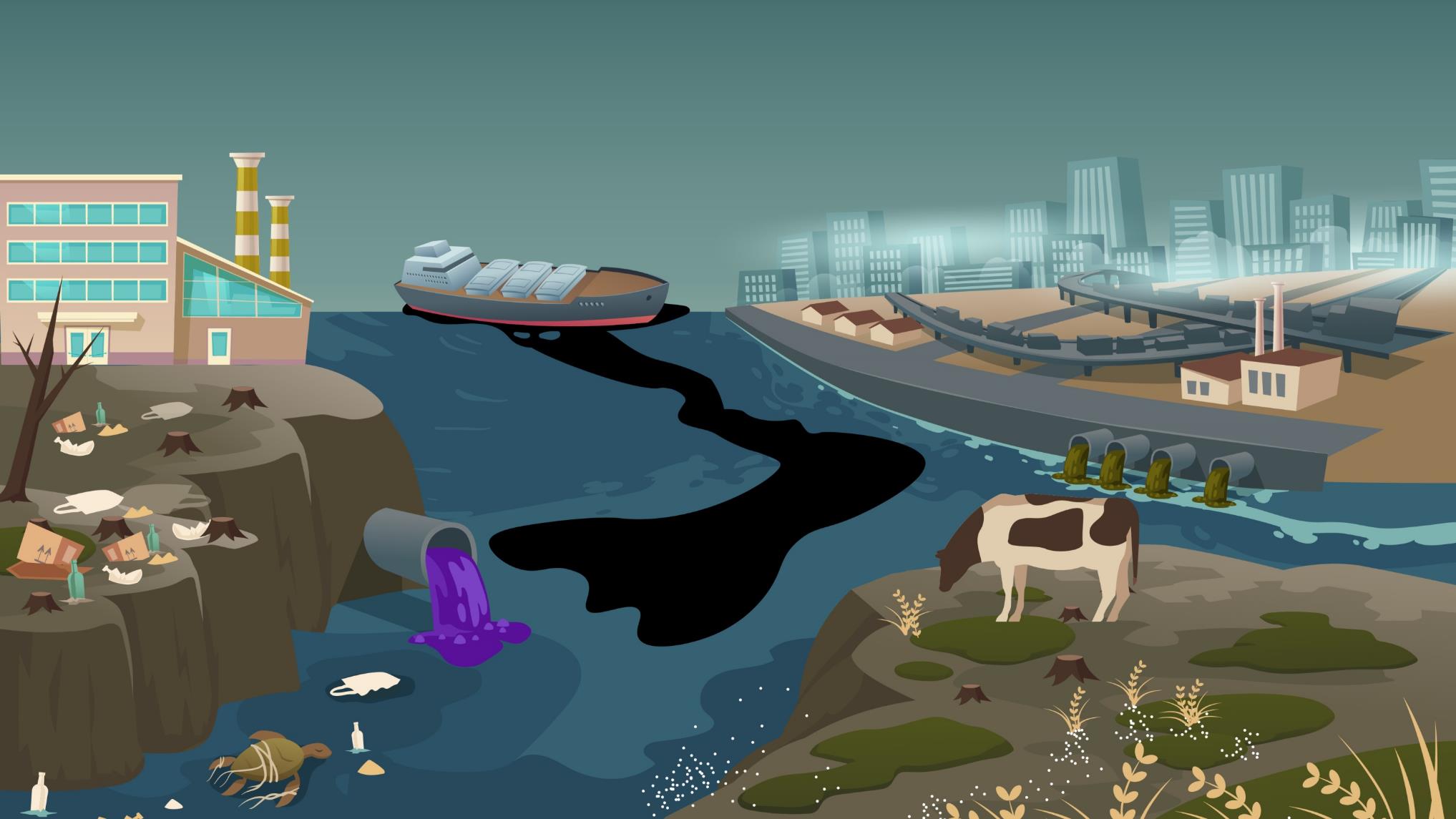 Перевозка топлива, пассажиров, грузов
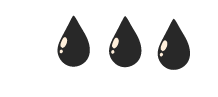 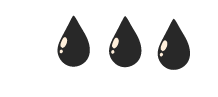 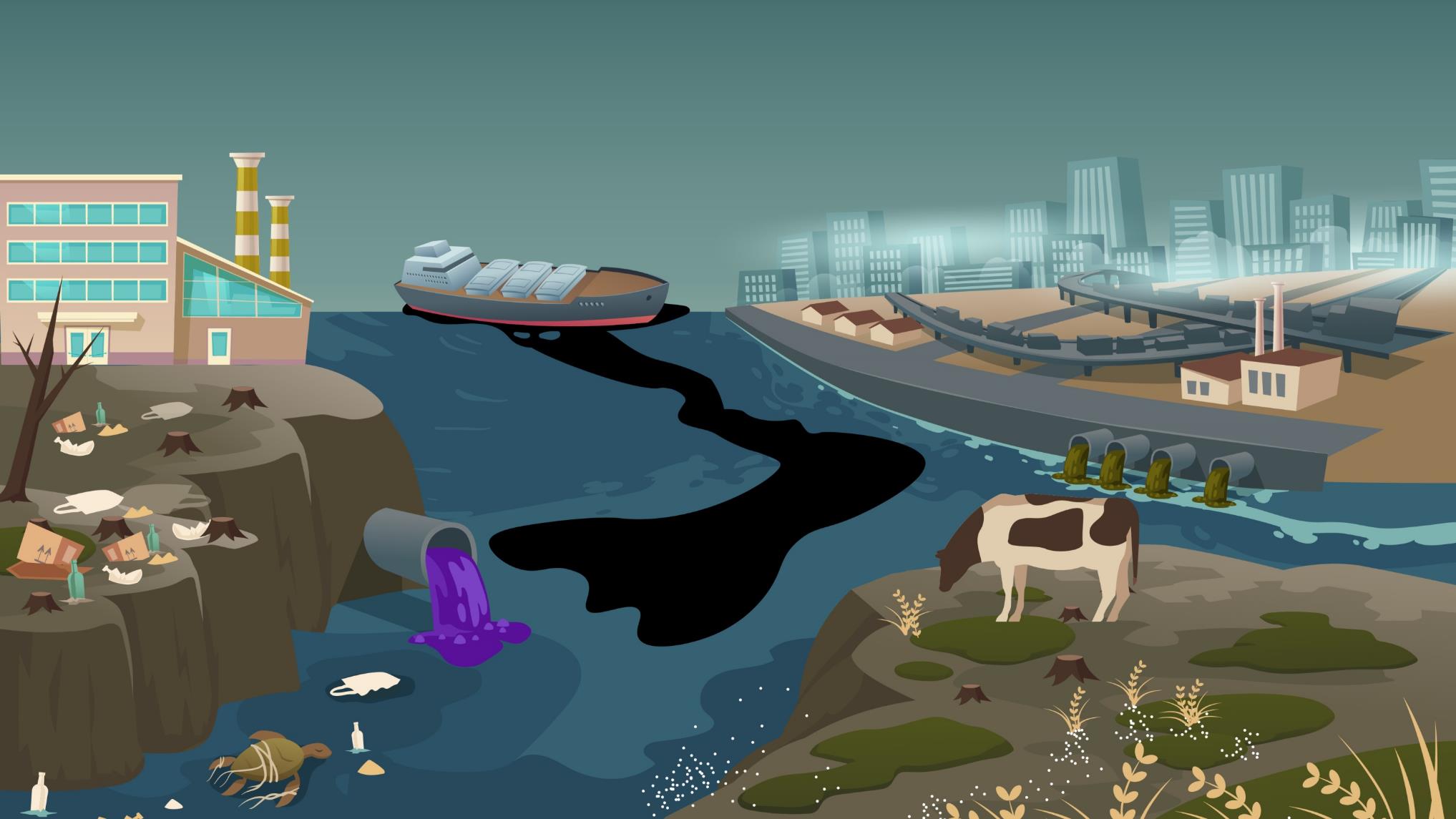 Свалки мусора
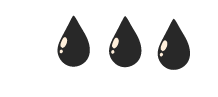 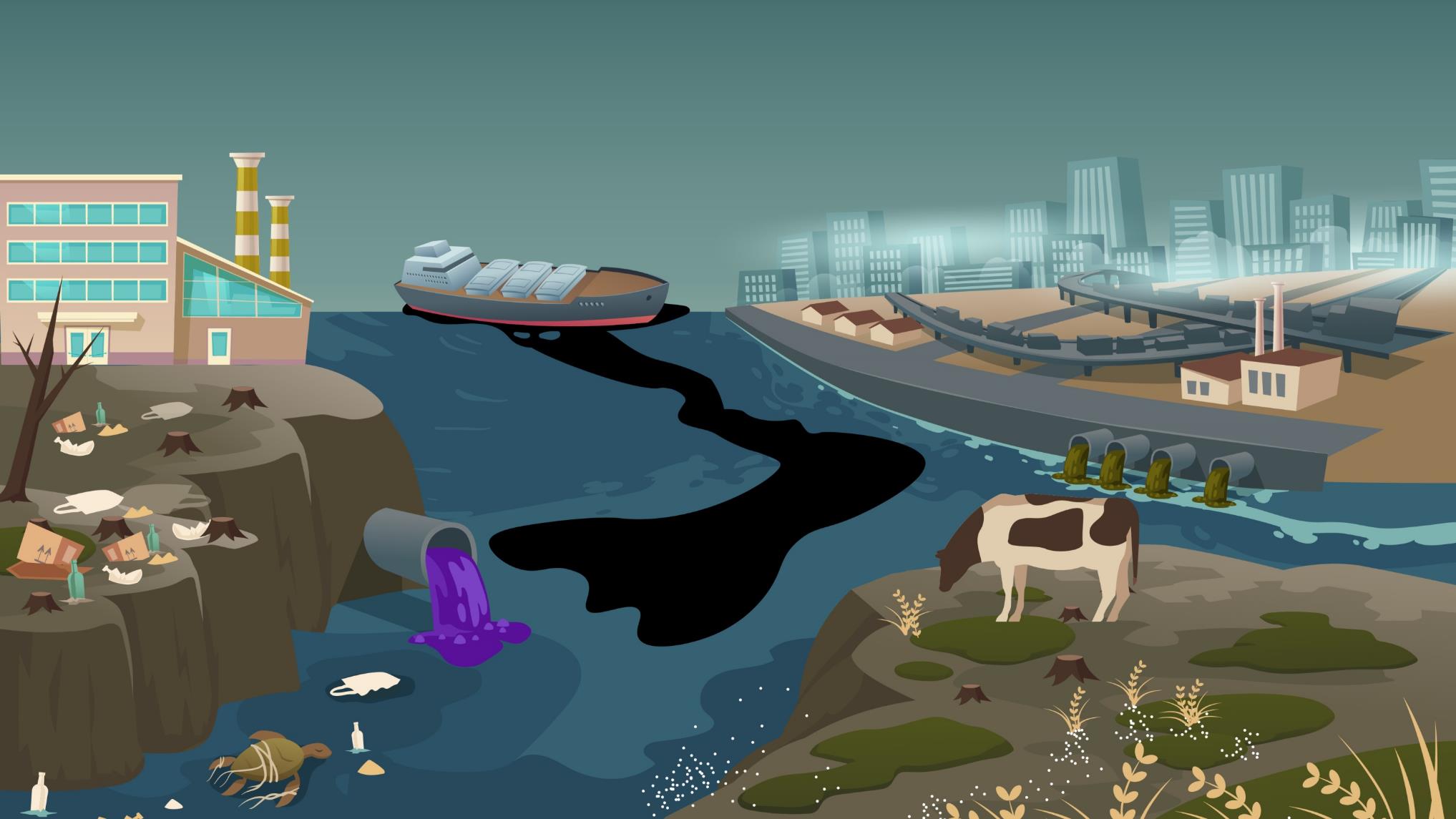 Использование в быту и производстве
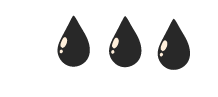 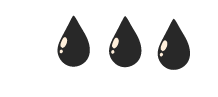 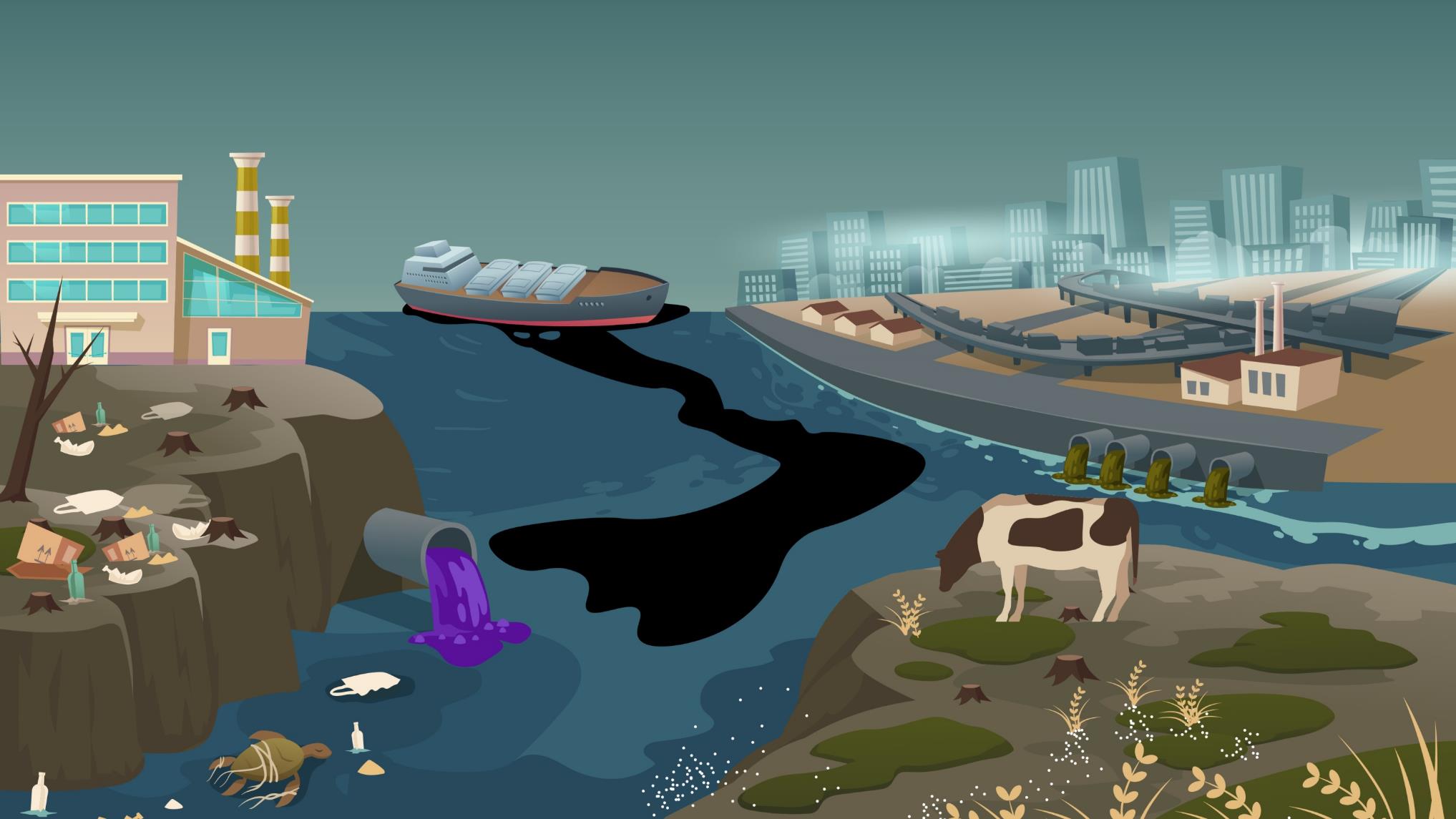 Сельское хозяйство
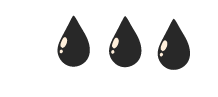 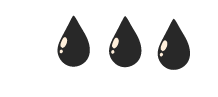 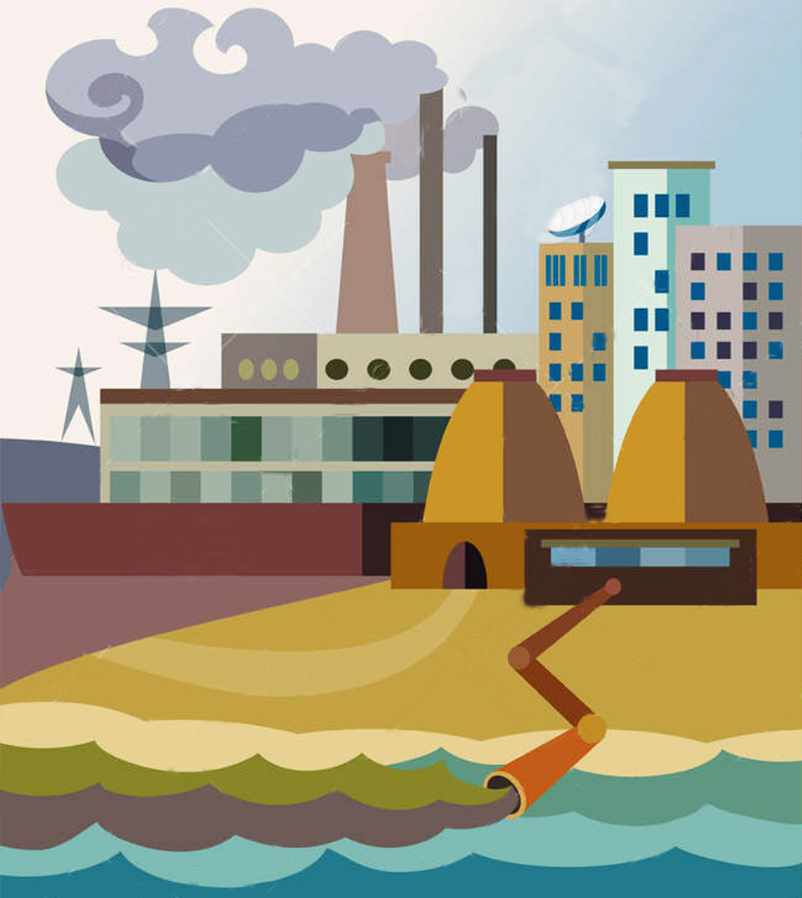 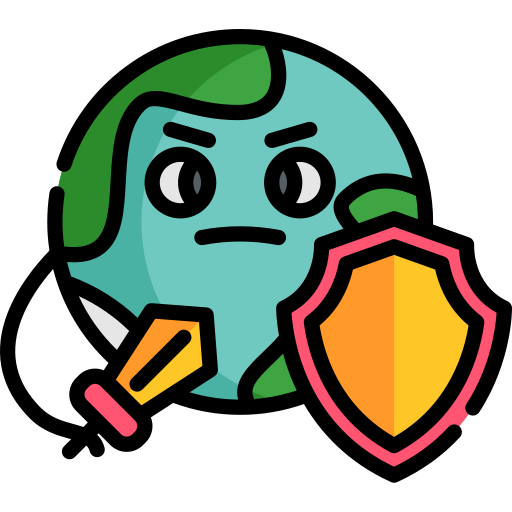 Реальность
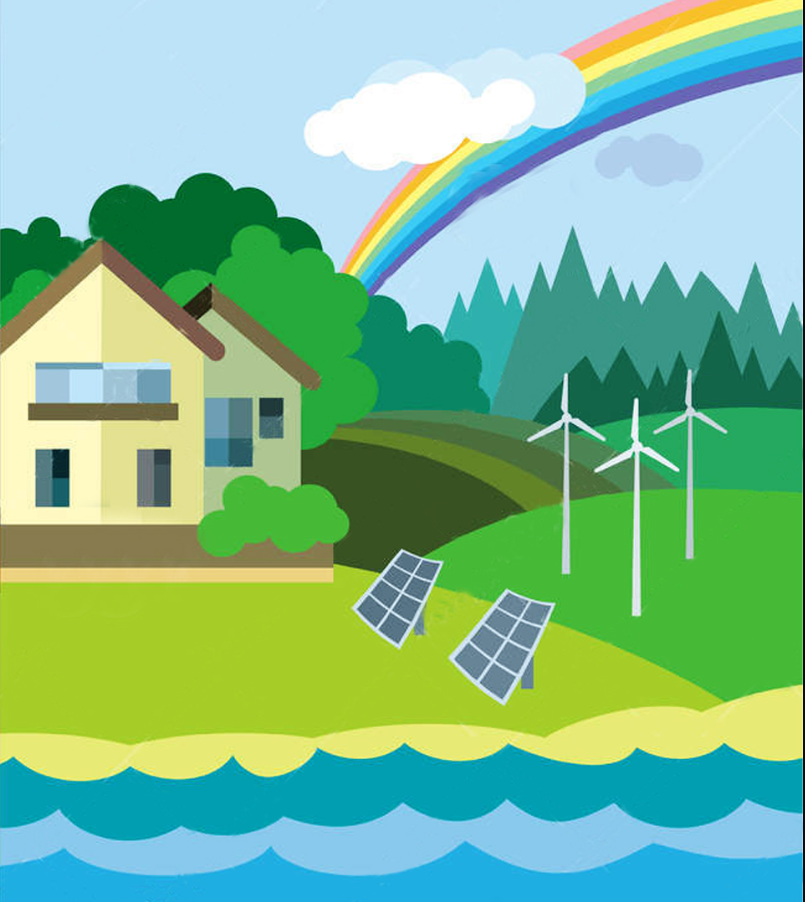 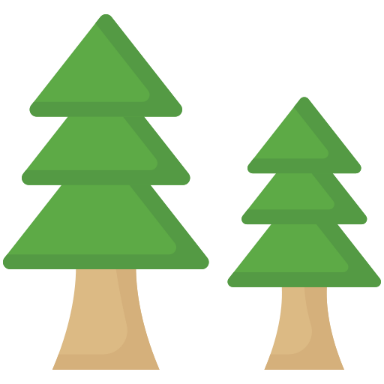 Мечта
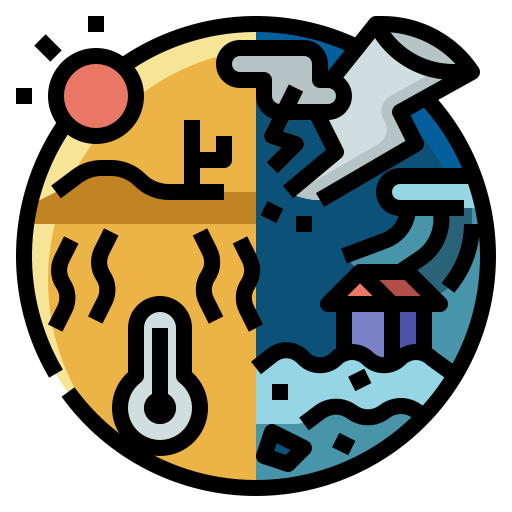 Усилия
Знания
Первое задание называется «Правда ли, что…?»
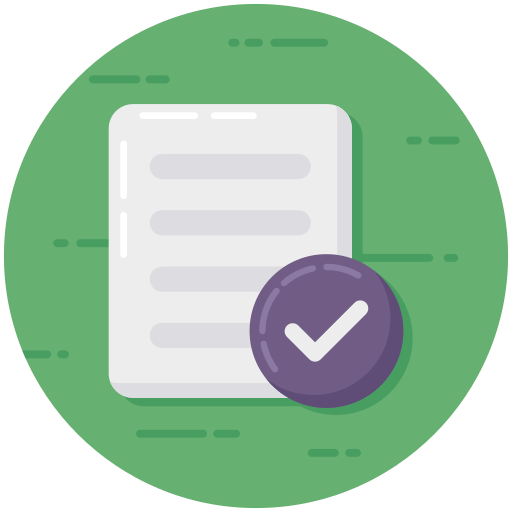 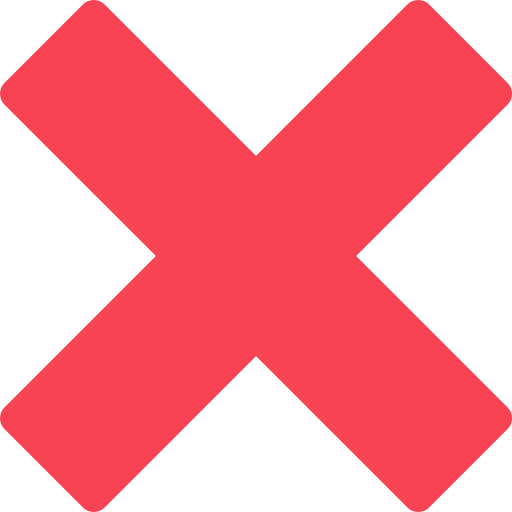 Под номером правдивого утверждения 
поставьте «+»
под номером неверного — «–» (знак вычитания)
Верные и неверные утверждения
Правда ли, что общее количество воды на планете не меняется, ее не становится больше или меньше?
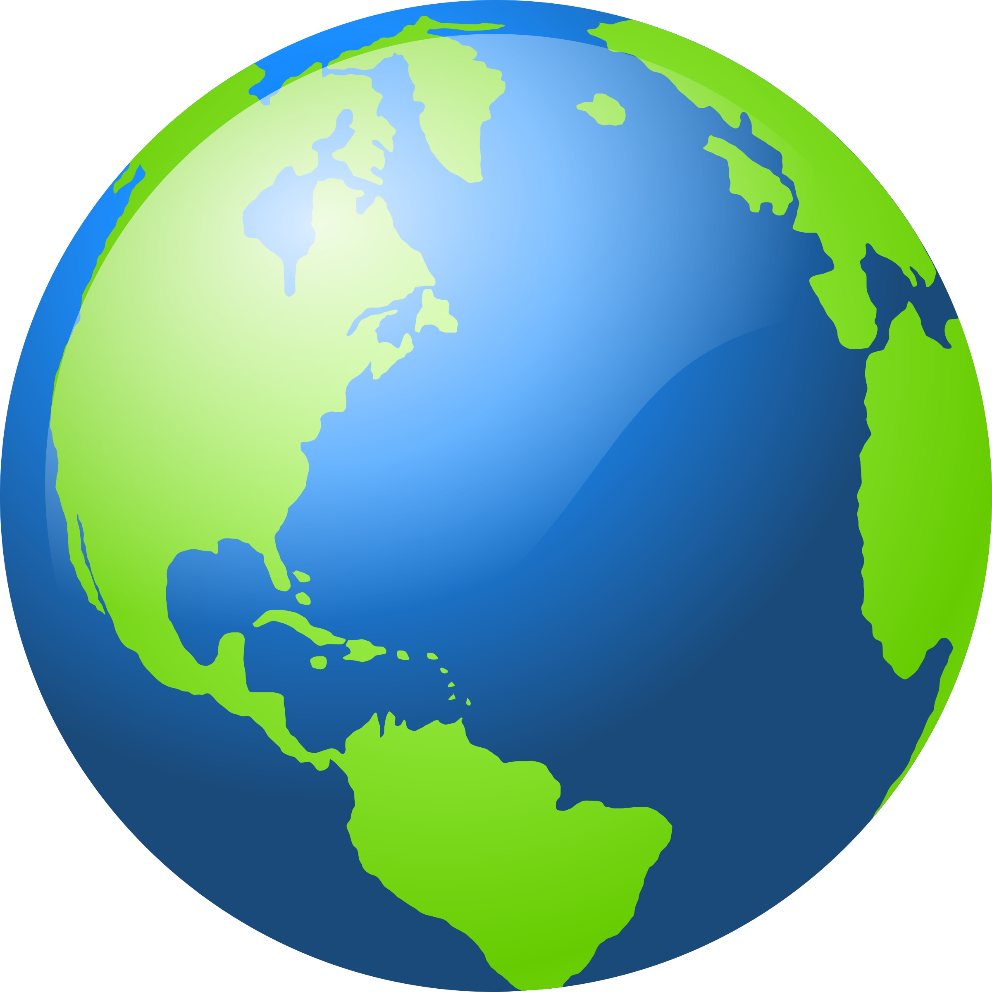 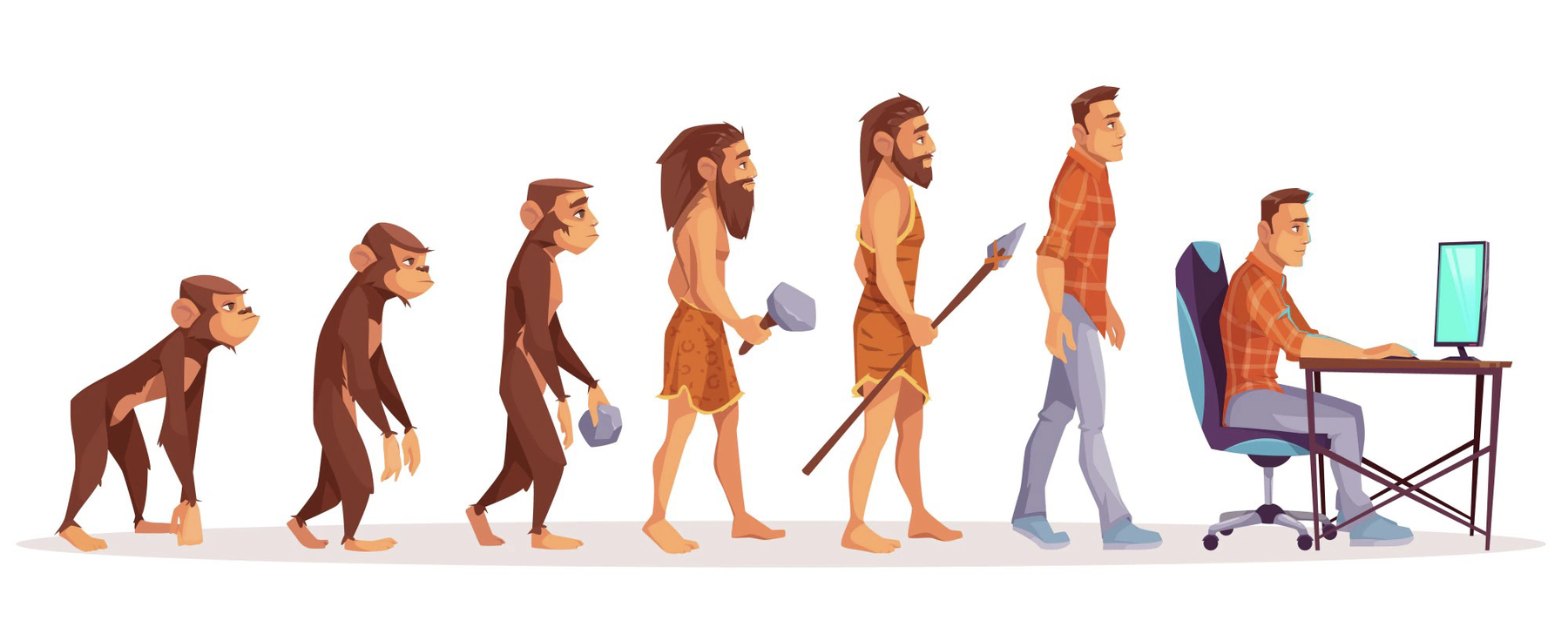 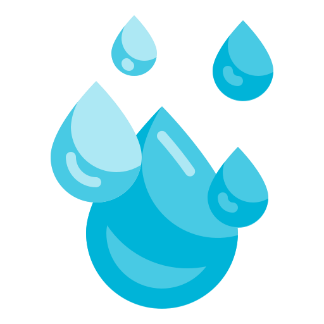 Верные и неверные утверждения
Правда ли, что динозавры пили ту же воду, что и мы сейчас?
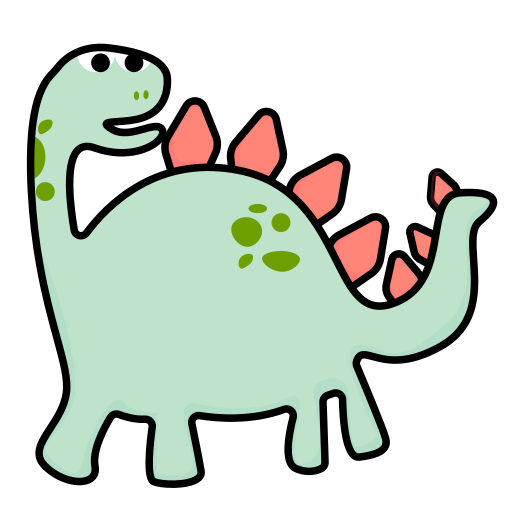 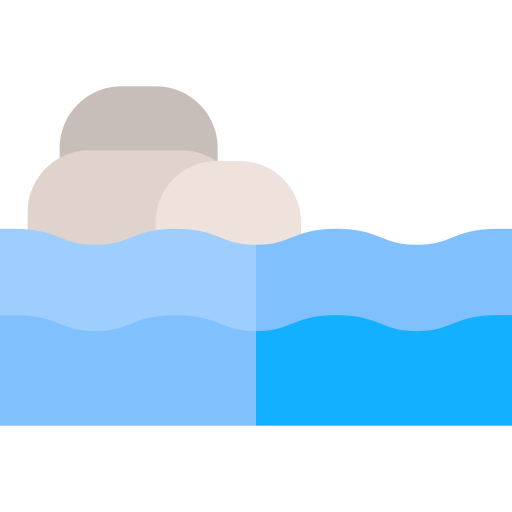 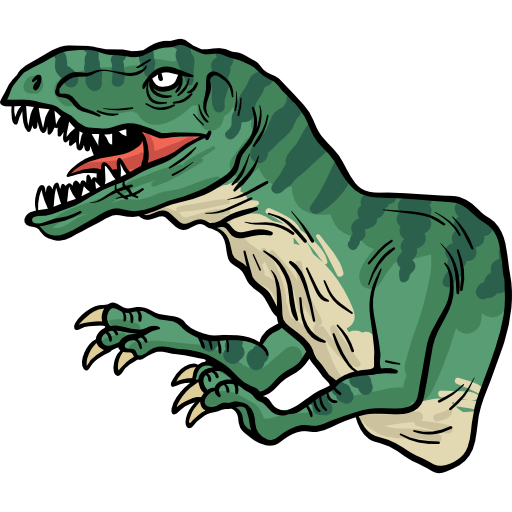 Верные и неверные утверждения
Правда ли, что для большинства своих нужд человек может использовать соленую воду?
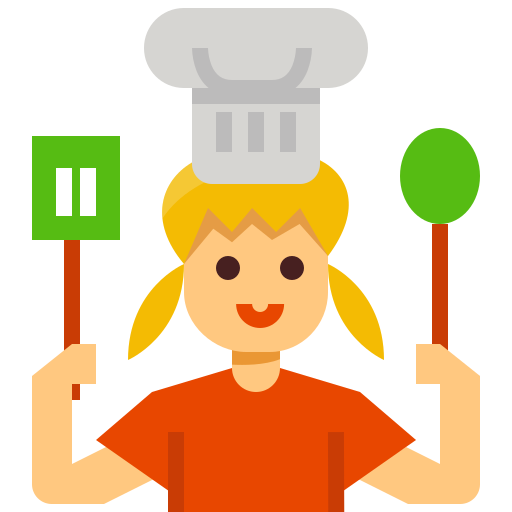 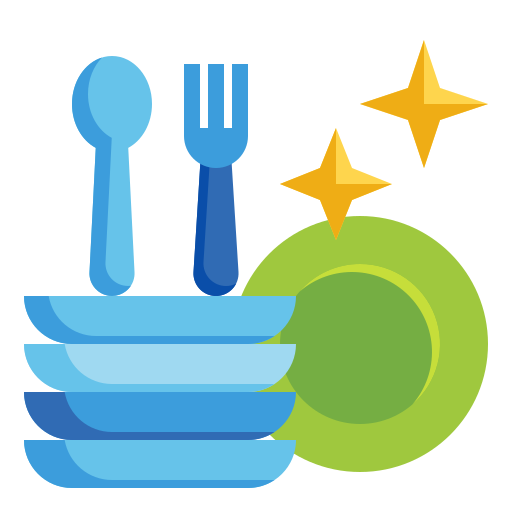 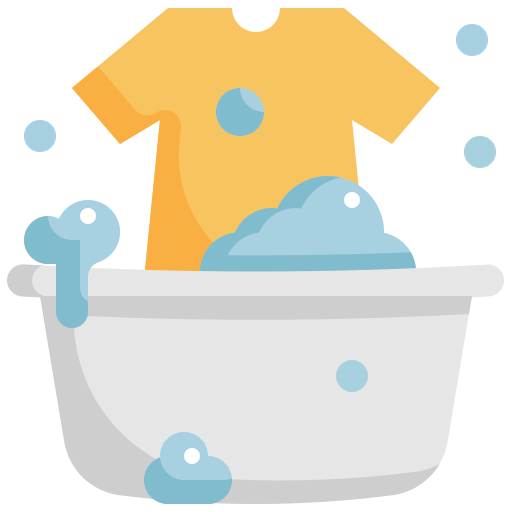 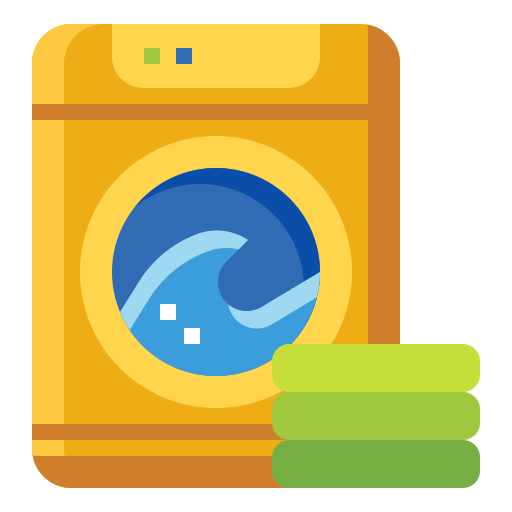 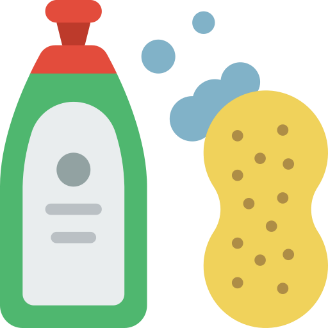 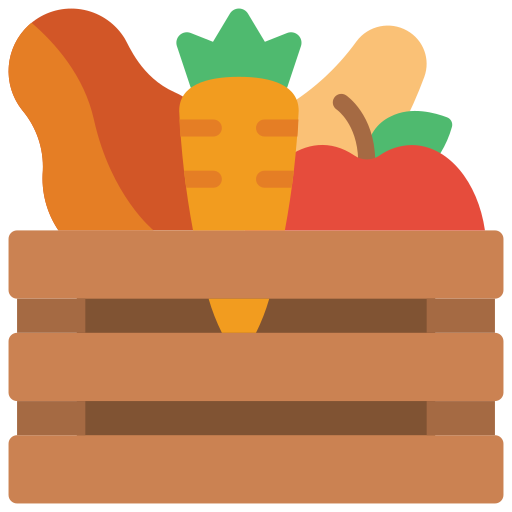 Верные и неверные утверждения
Правда ли, что грязная вода убивает столько же людей, сколько войны?
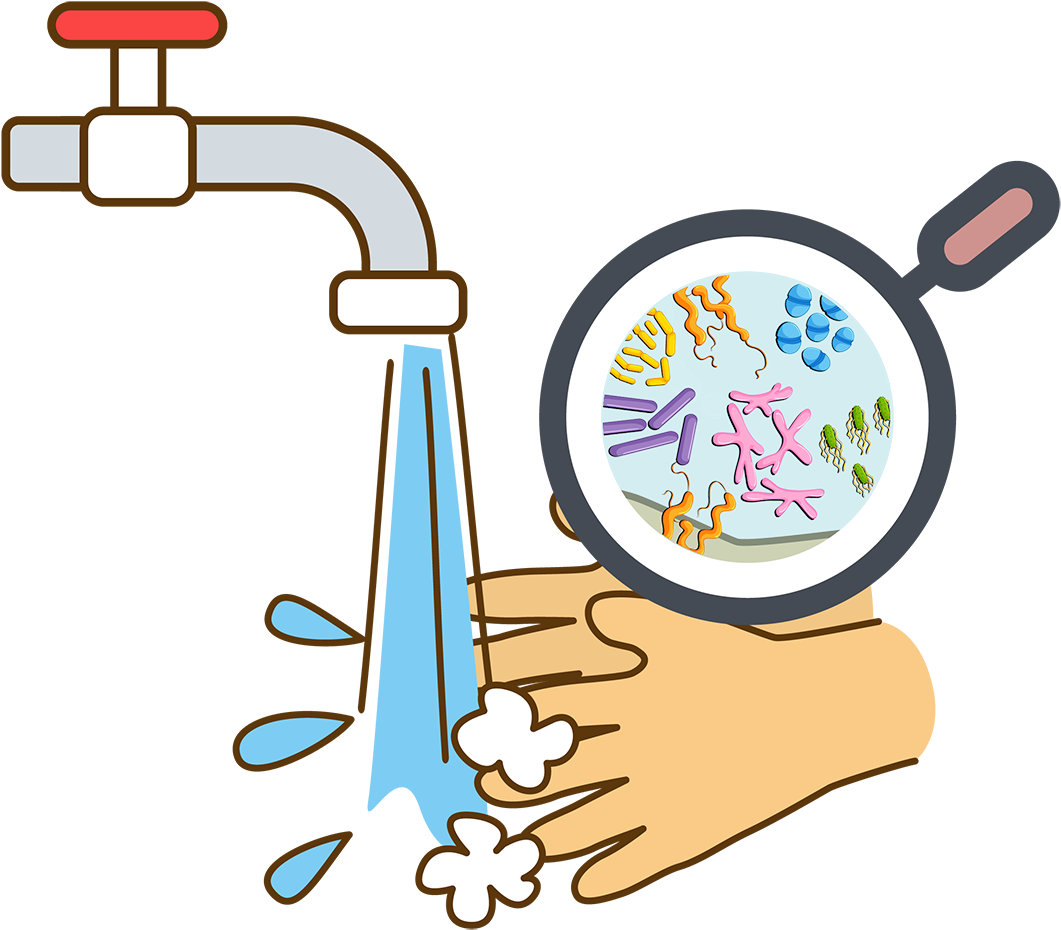 Верные и неверные утверждения
Правда ли, что человек может прожить без воды несколько недель?
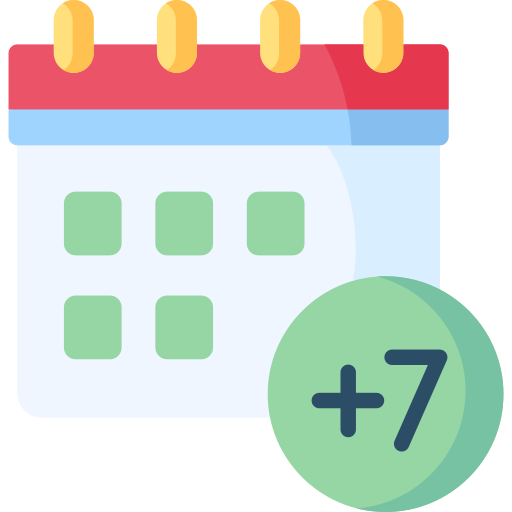 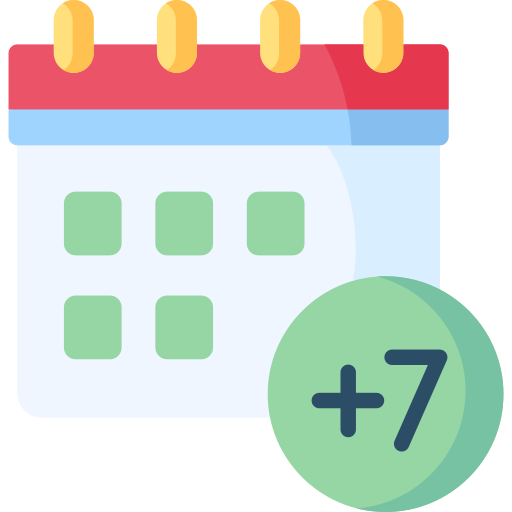 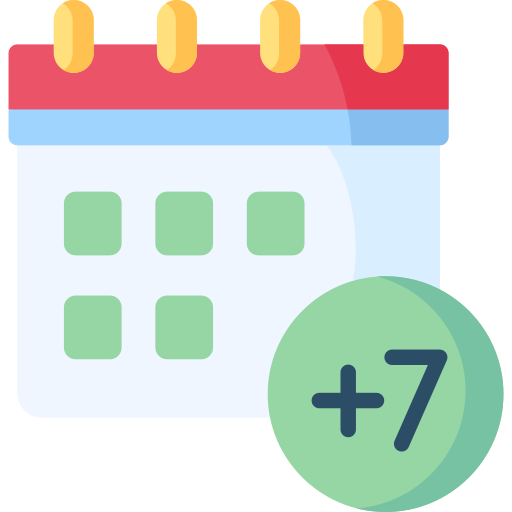 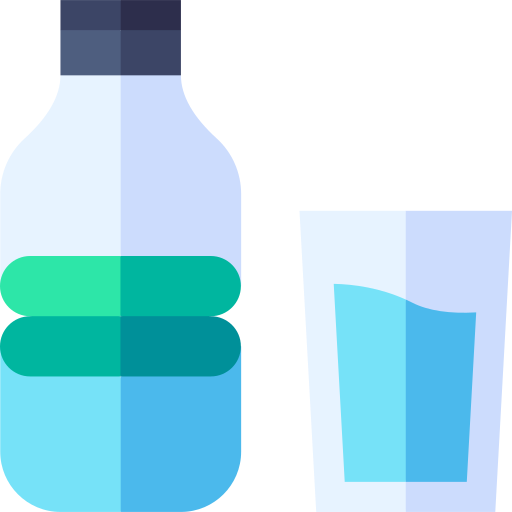 Верные и неверные утверждения
Правда ли, что воду можно не беречь, так как на Земле ее полным полно?
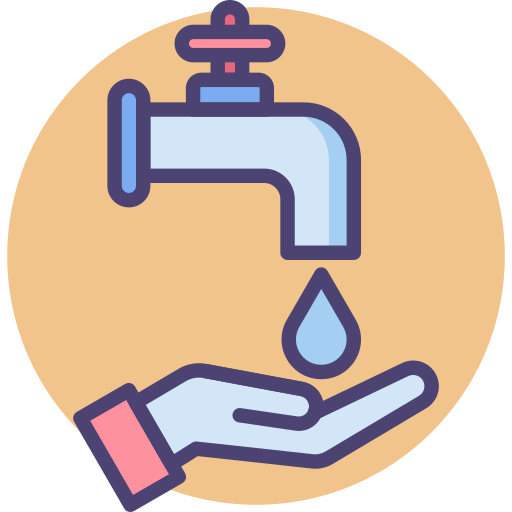 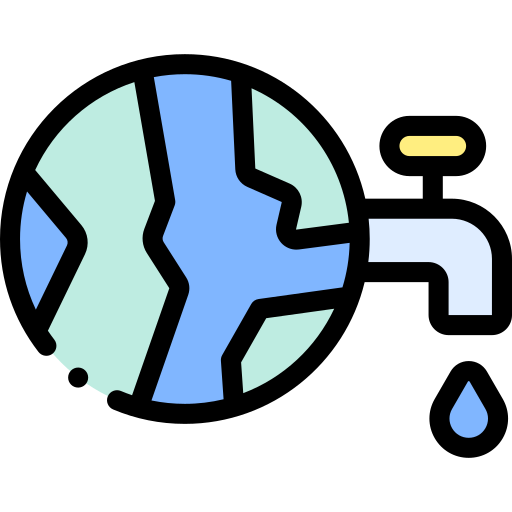 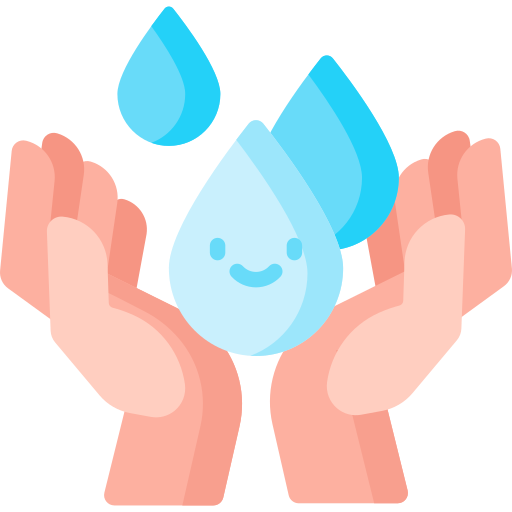 Верные и неверные утверждения
Правда ли, что больше всего пресной воды люди тратят на сельское хозяйство?
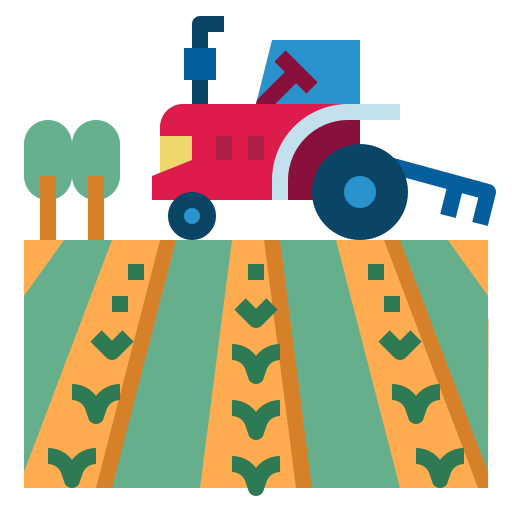 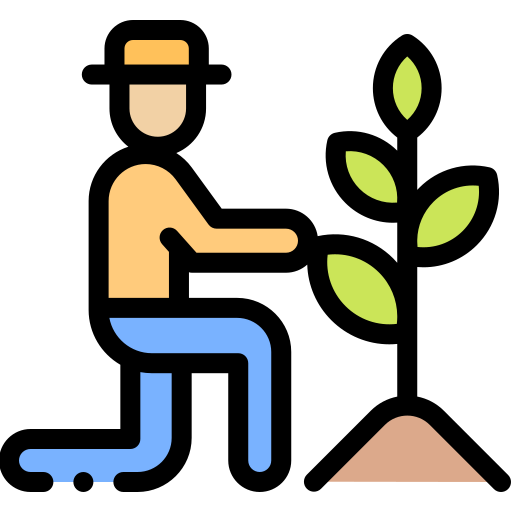 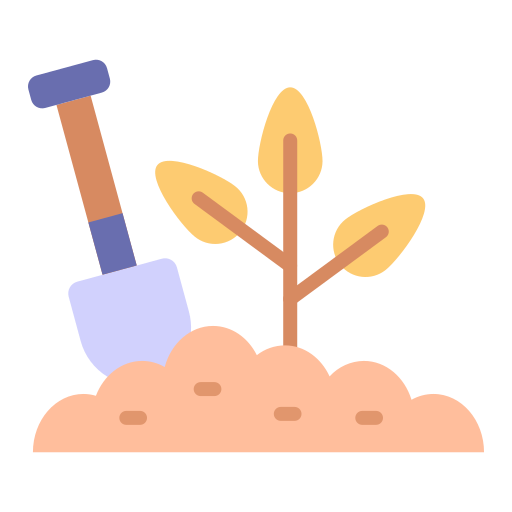 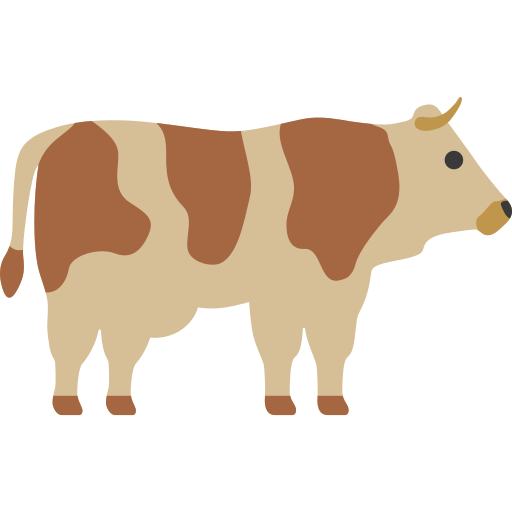 Верные и неверные утверждения
Правда ли, что для сохранения чистоты воды важны усилия каждого человека?
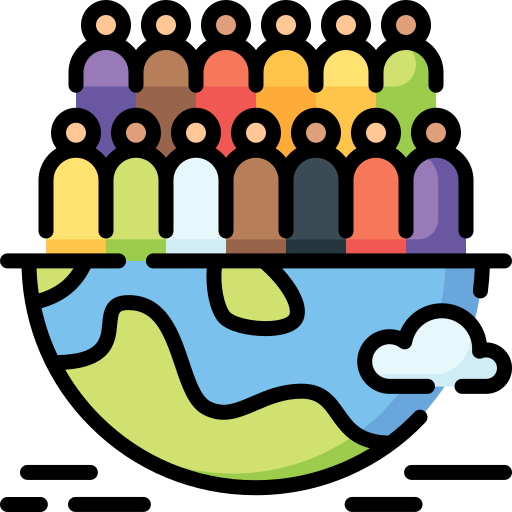 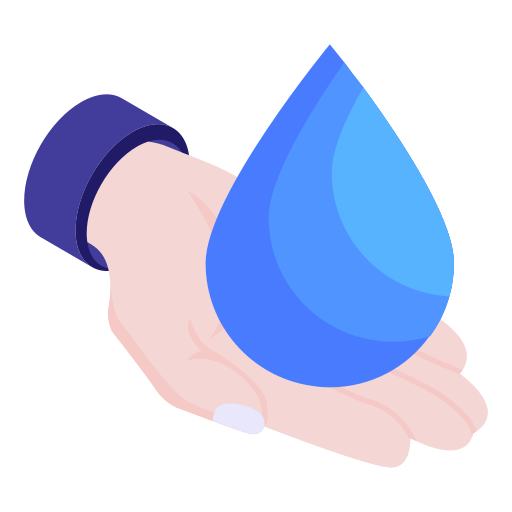 Россия
По чистоте воды Россия занимает 7-е место в мире. А у 40% населения нашей планеты нет постоянного доступа к чистой пресной воде.
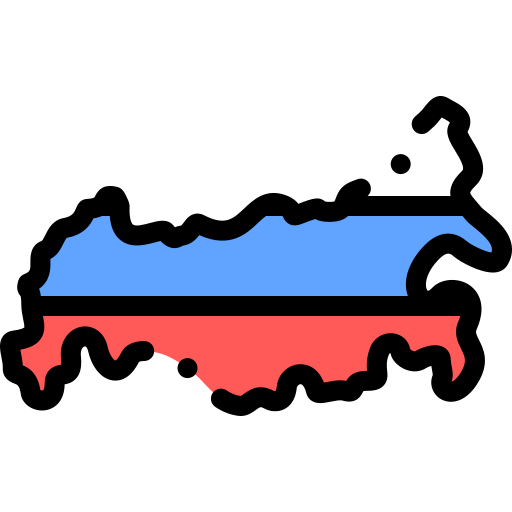 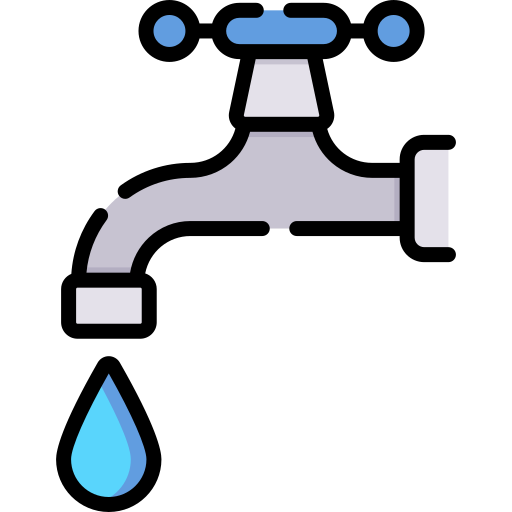 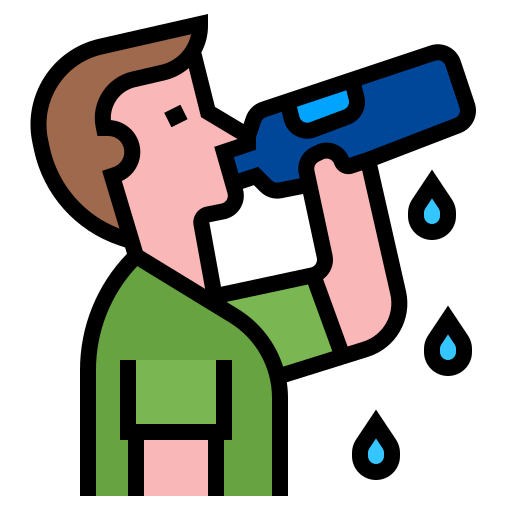 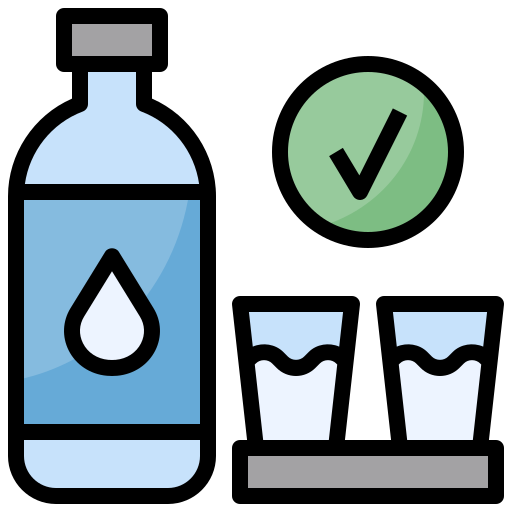 Водные сокровища нашей страны
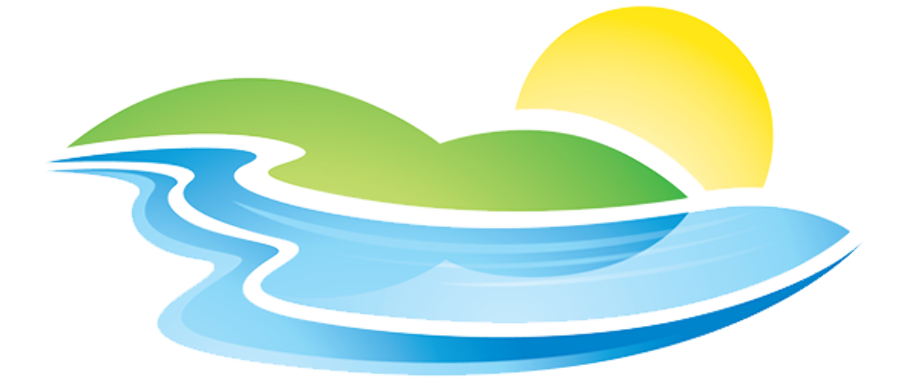 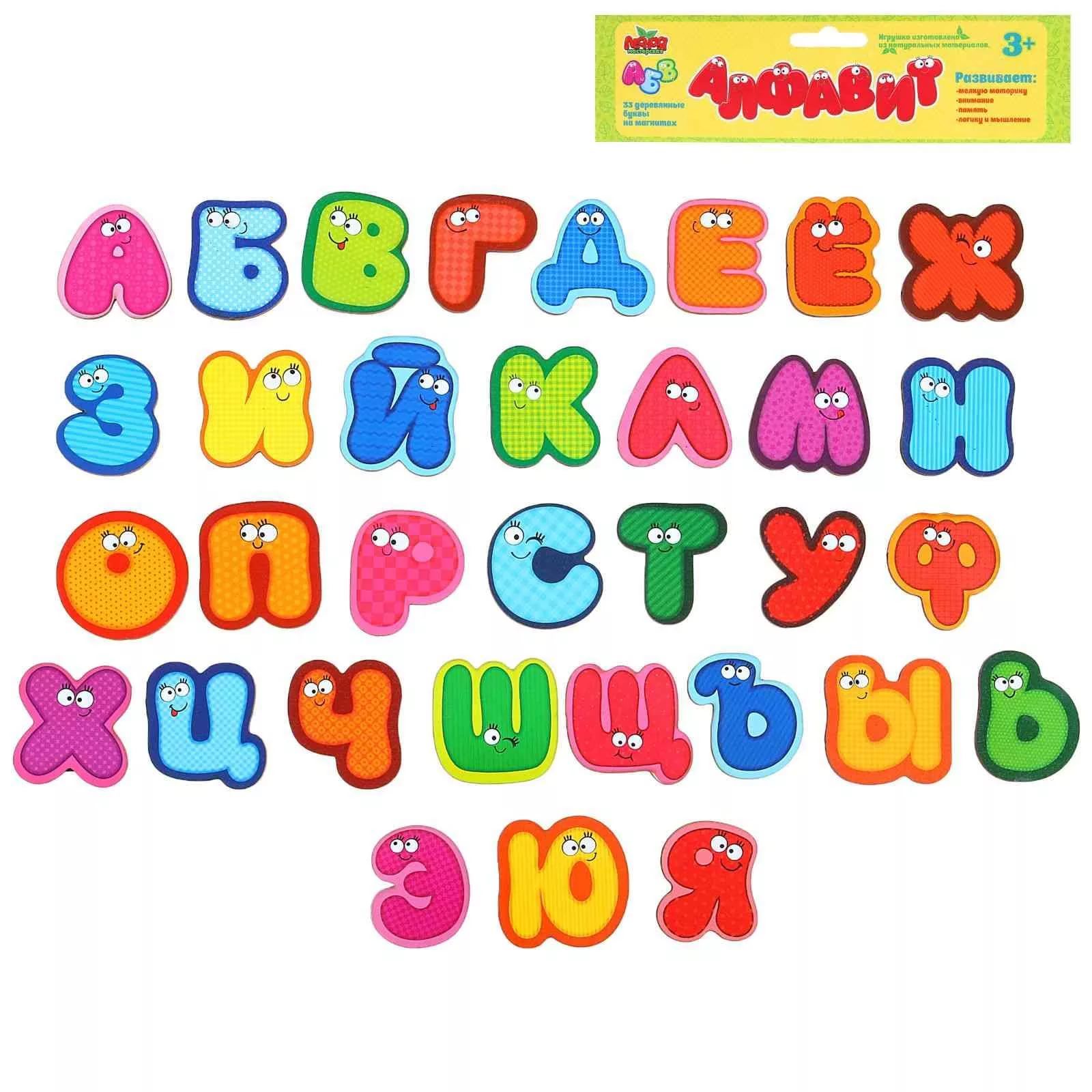 «Вместо букв записаны их порядковые номера в алфавите. А — это 1, Б — 2, В — 3 и так далее».
3 16 13 4 1
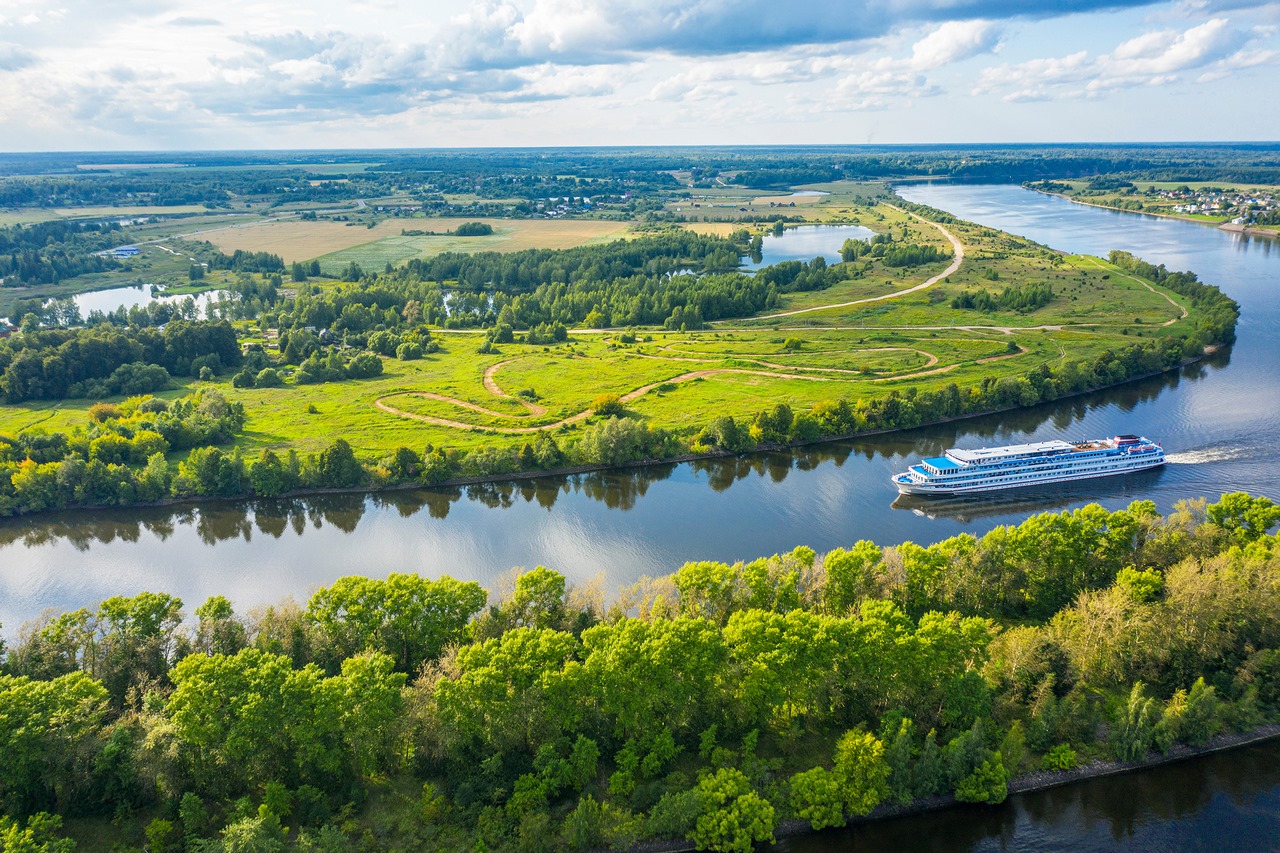 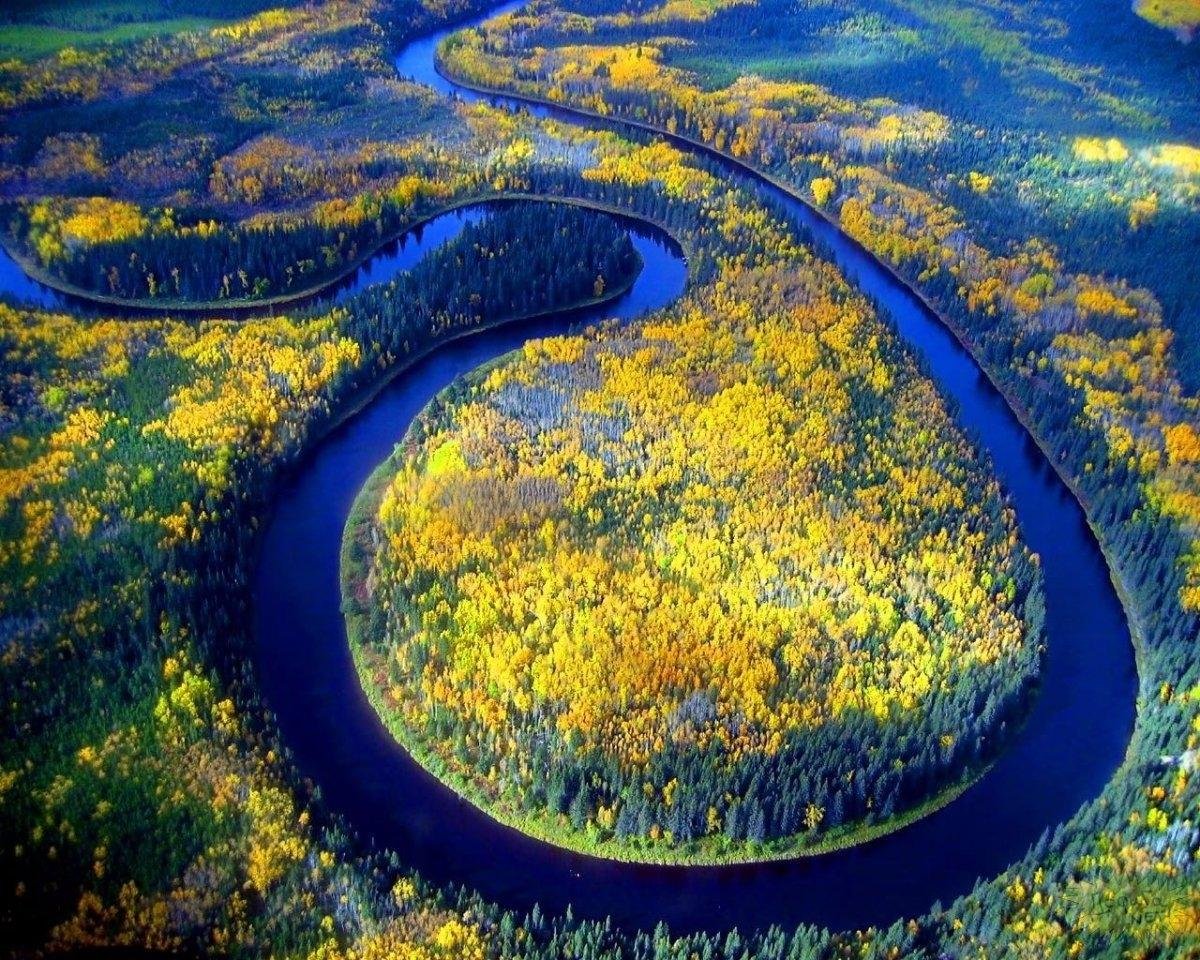 16 2 30
6 15 10 19 6 11
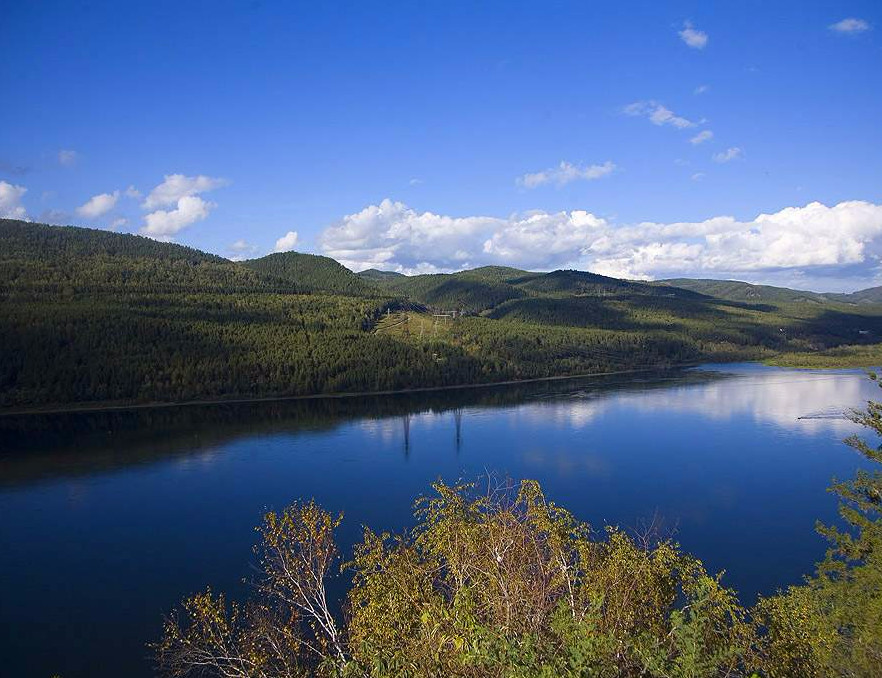 13 6 15 1
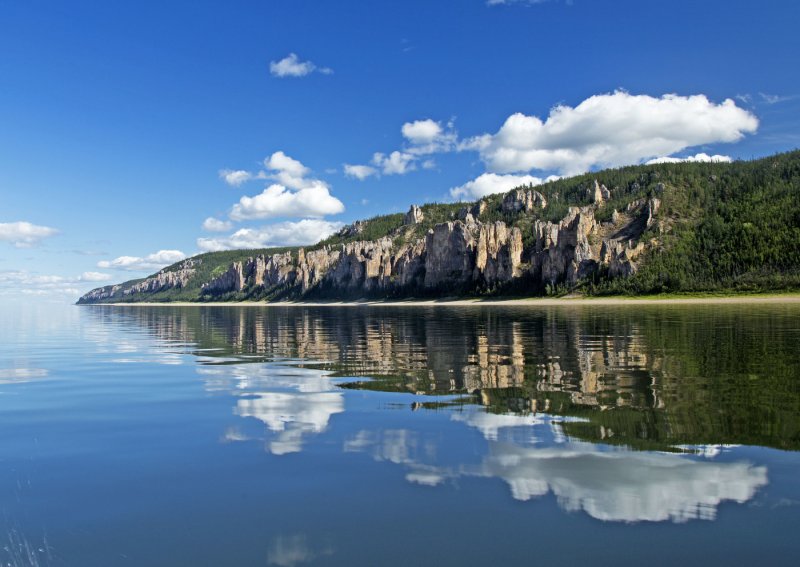 1 14 21 18
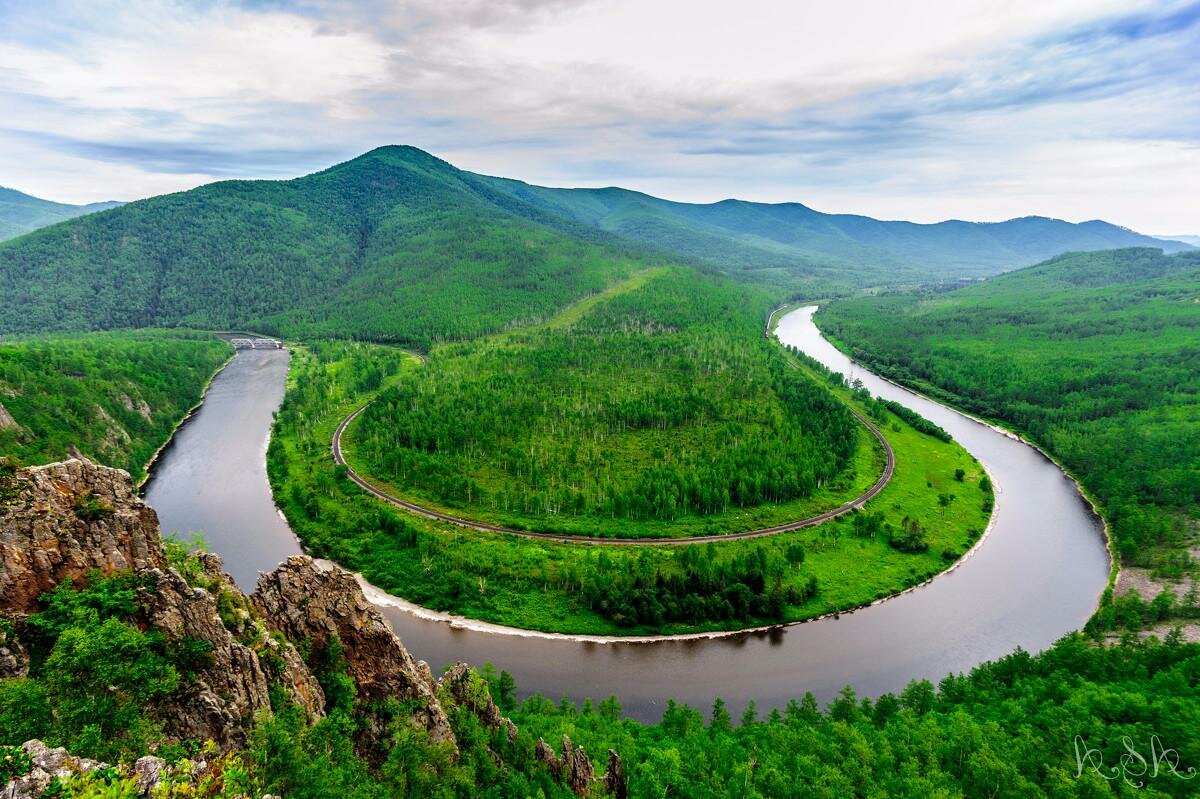 Водный след
Вода нужна для создания любой вещи. Часто мы себе даже не представляем, как много воды может быть спрятано в привычных для нас вещах. Например, чтобы сделать джинсы, понадобится не менее 10 000 литров воды. Эта вода необходима, чтобы вырастить хлопок, сделать и покрасить ткань, а также для других технологических процессов на фабриках. В одном листе бумаги прячется целое ведро, около 10 литров воды.
Водный след
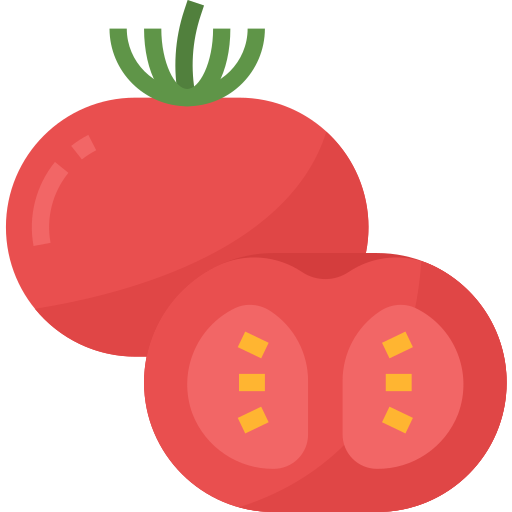 Водный след
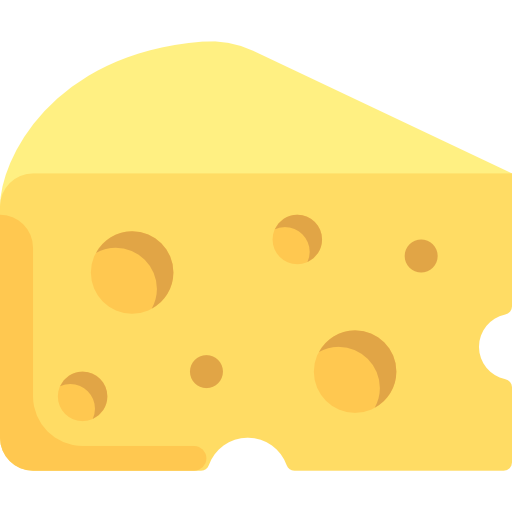 Водный след
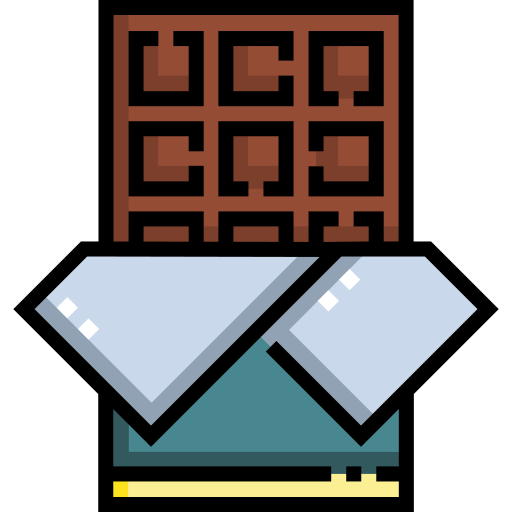 Водный след
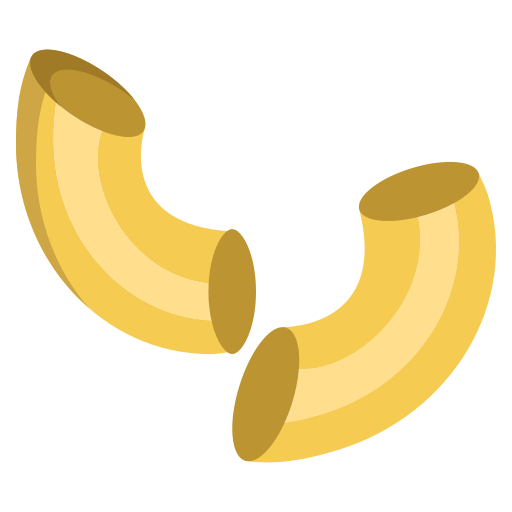 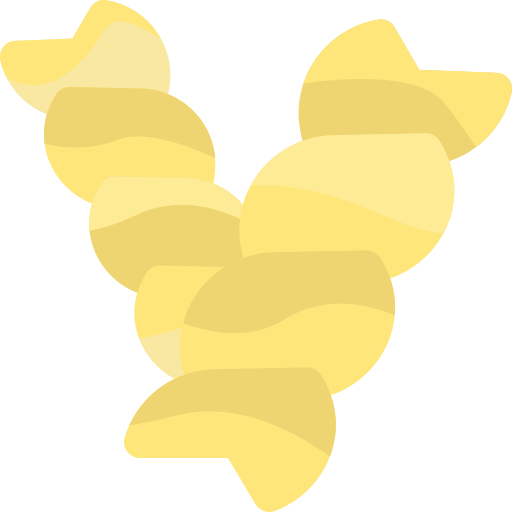 Водный след
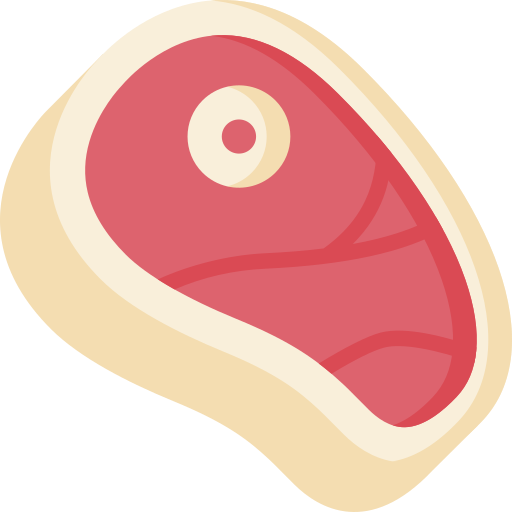 Водный след
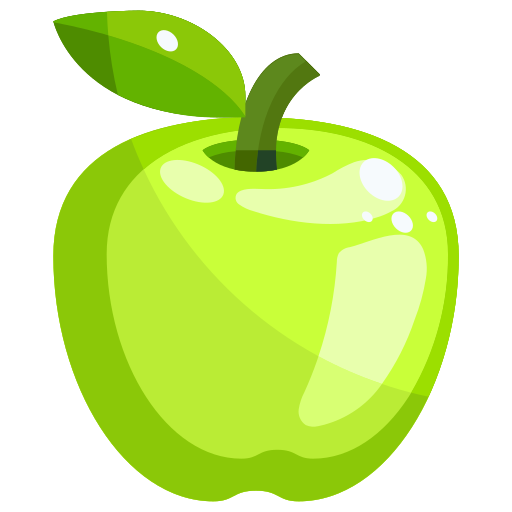 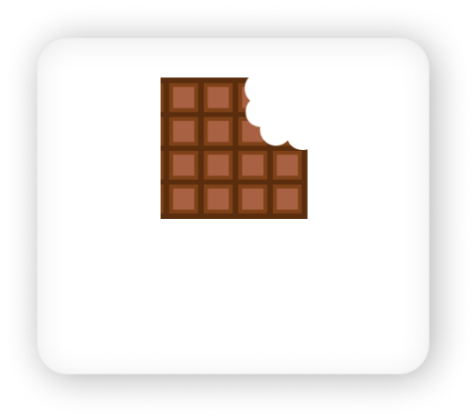 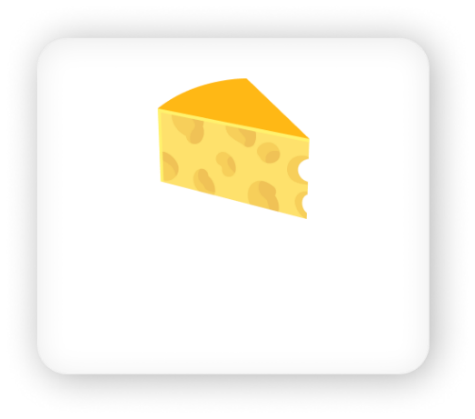 помидоры
сыр
шоколад
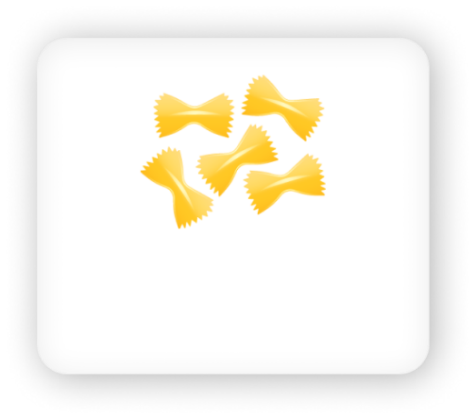 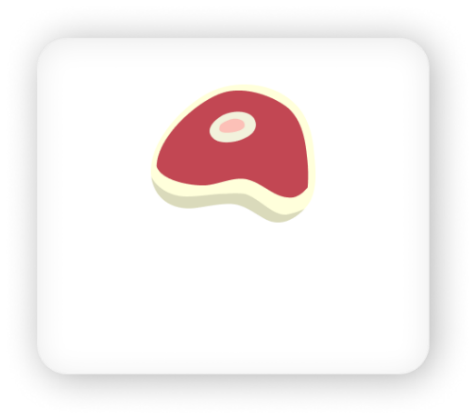 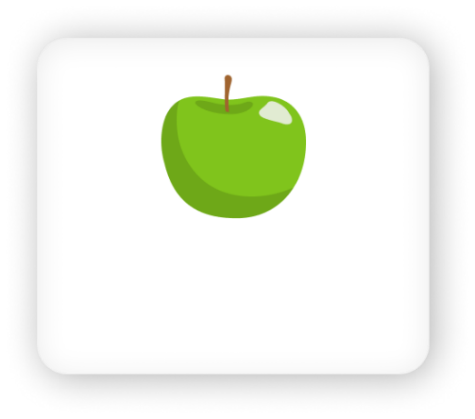 макароны
говядина
яблоко
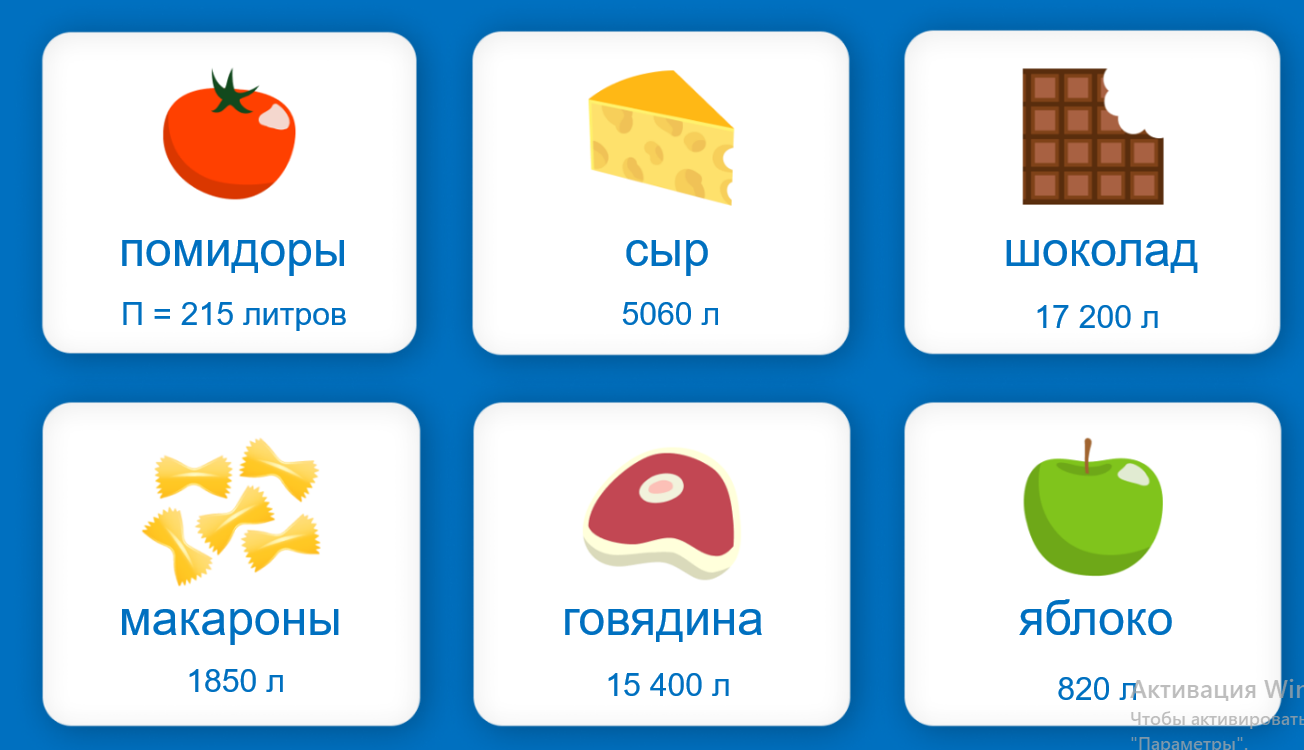 Вывод
Оказывается, мы не только пьем воду, но и едим. Поэтому выбор продуктов питания и бережное отношение к еде помогает заботиться о воде. Как видите, для производства пищи растительного происхождения требуется гораздо меньше воды, чем для производства животной пищи. А выбрасывая еду, мы выбрасываем и чистую пресную воду, которая потребовалась для ее производства. Поэтому важно покупать, готовить и накладывать в тарелку столько еды, сколько можем съесть, следить за сроком годности купленных продуктов. Остатки еды можно отдавать животным или отправлять в компост. Тогда драгоценная вода не будет потрачена зря.
Специалист
Кто построит очистную станцию?
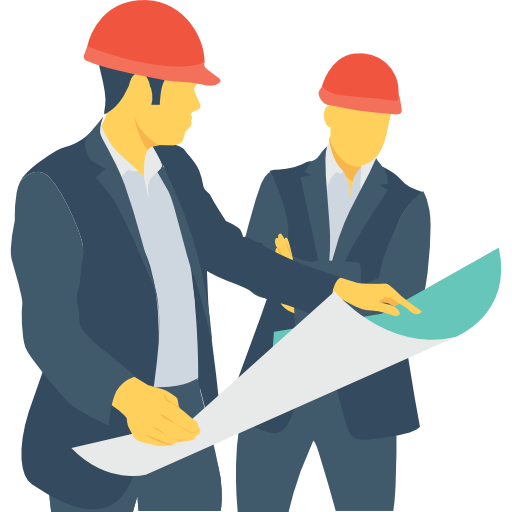 Специалист
Кто исследует, почему река обмелела?
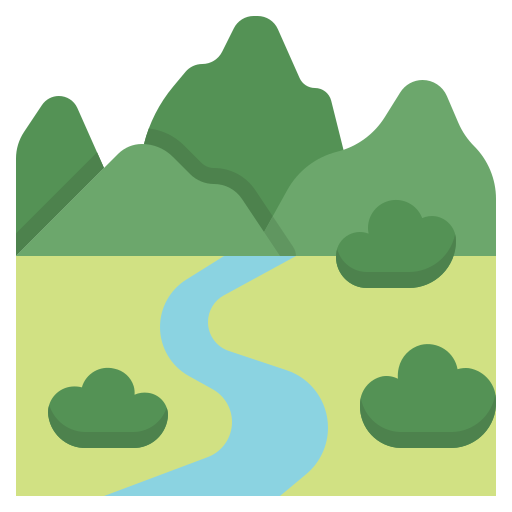 Специалист
Кто разберется, откуда взялась свалка на берегу? Юрист
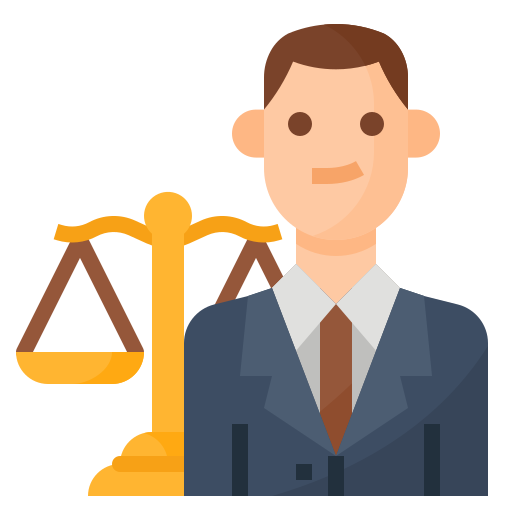 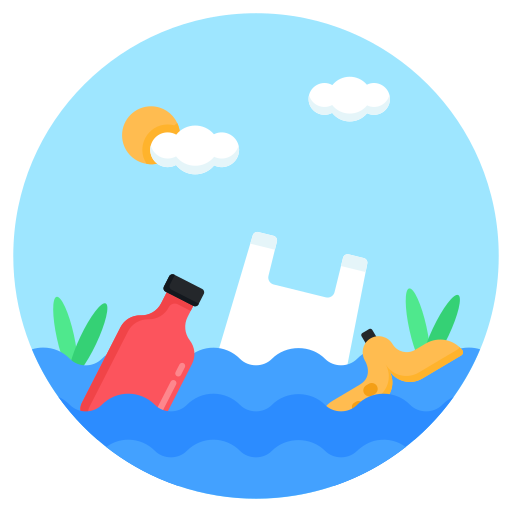 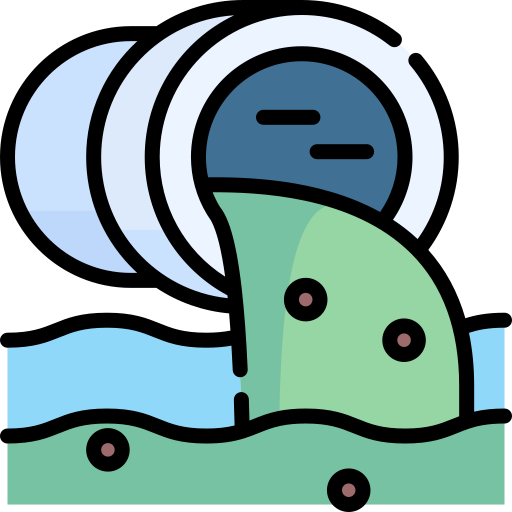 Специалист
Кто выяснит причину гибели водных обитателей? Эколог
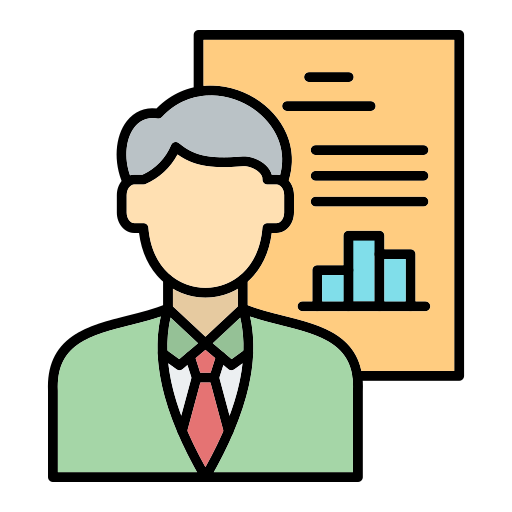 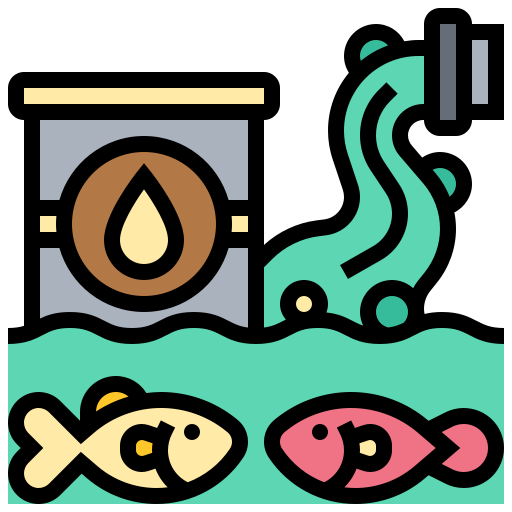 Специалист
Кто оштрафует загрязнителя водоема? Юрист
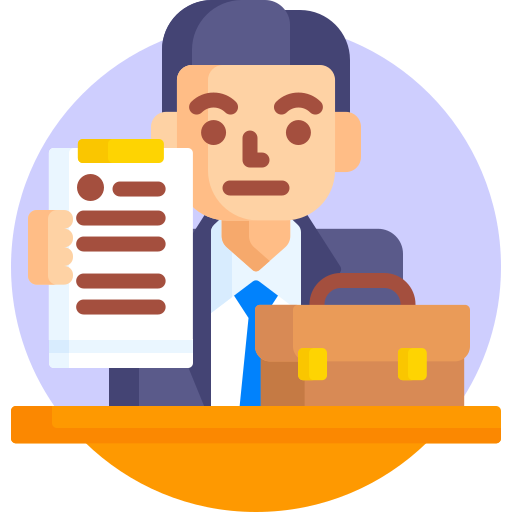 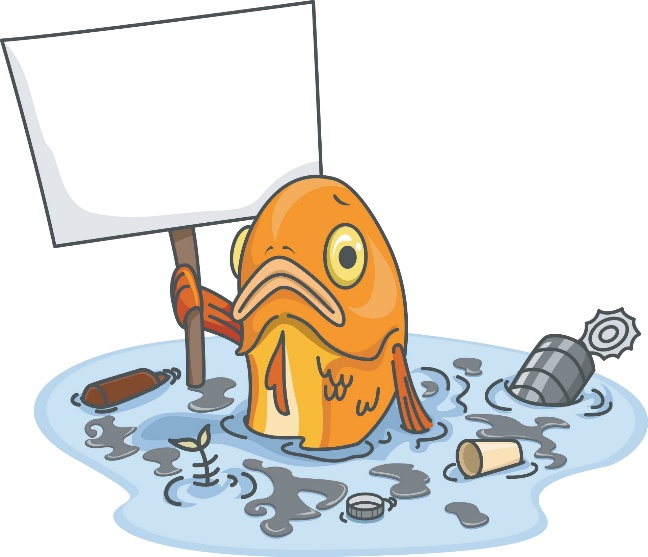 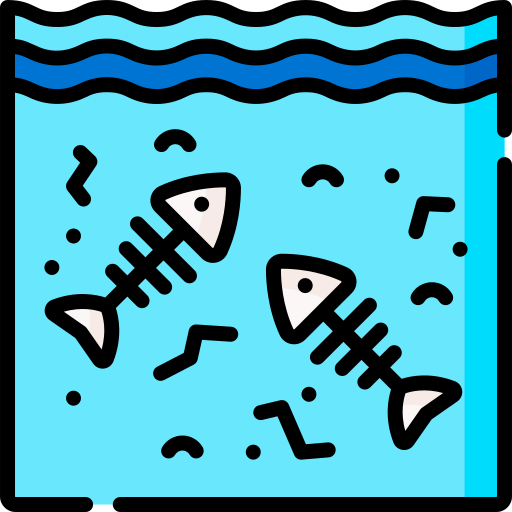 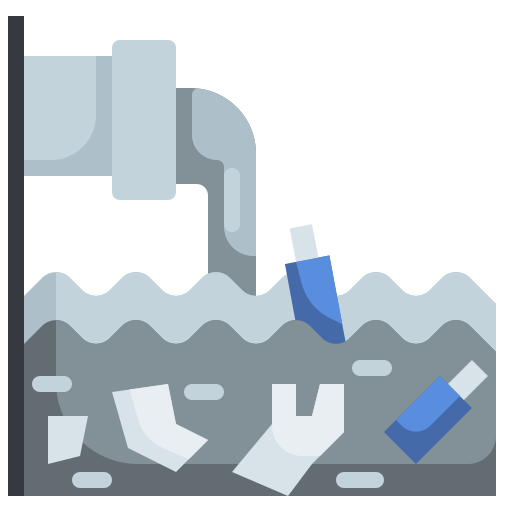 Специалист
Кто сможет выяснить причины наводнения? Гидролог
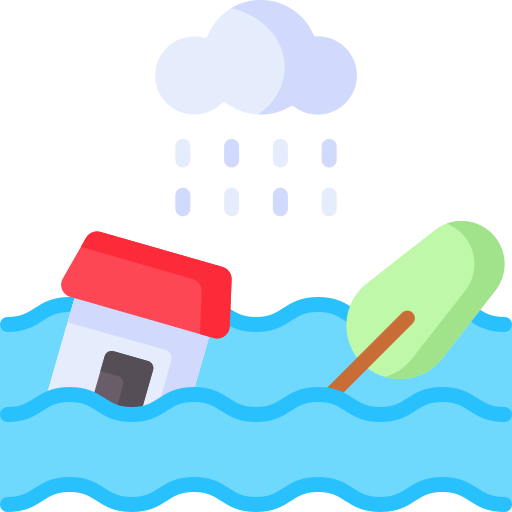 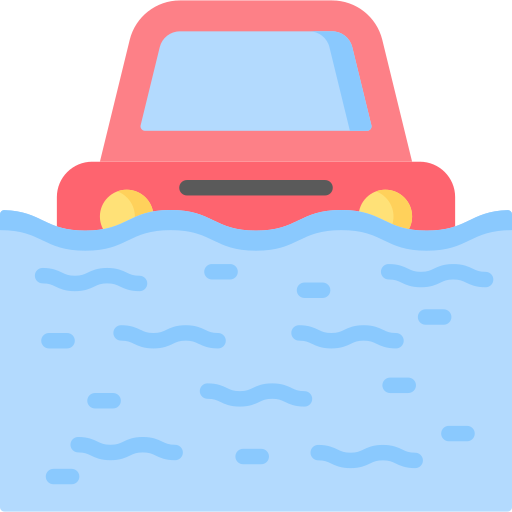 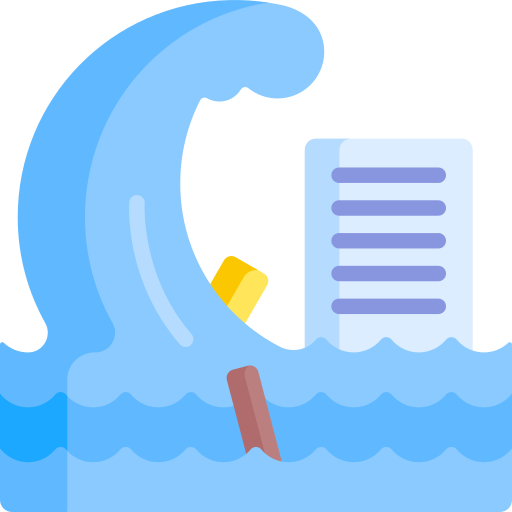 Специалист
Кто проложит оросительные каналы? Инженер
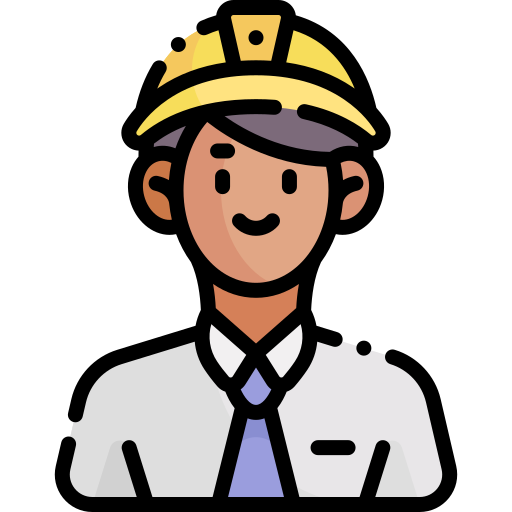 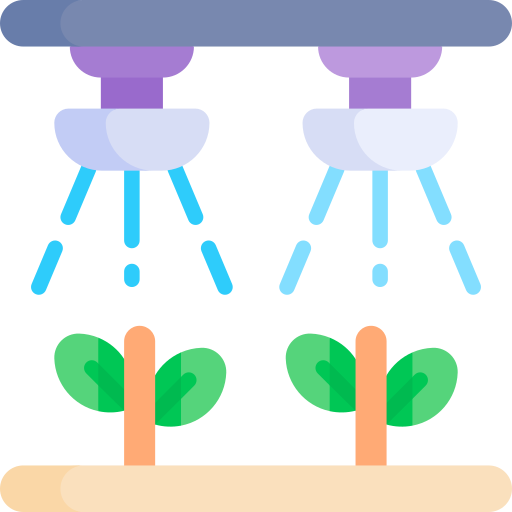 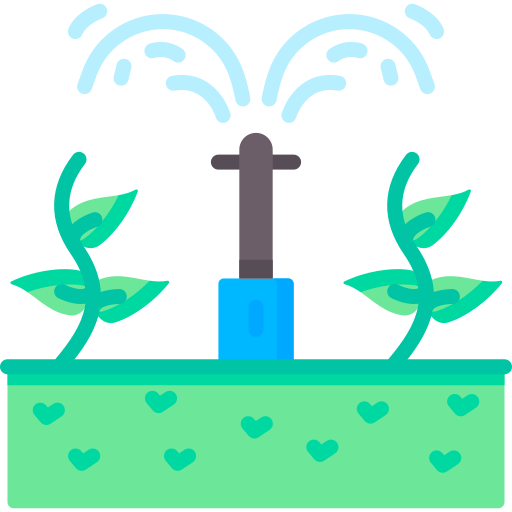 Специалист
Кто определит, хорошо ли очищена вода? Эколог
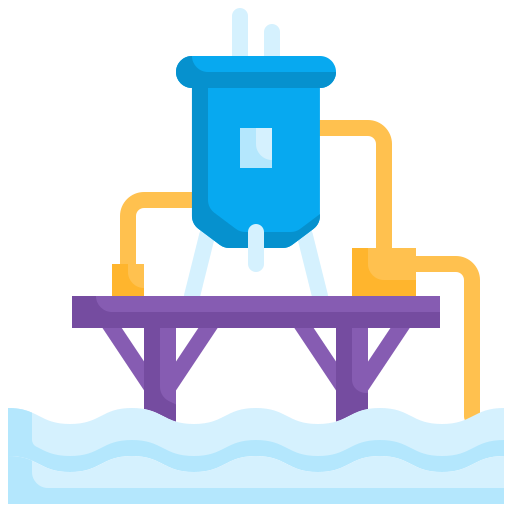 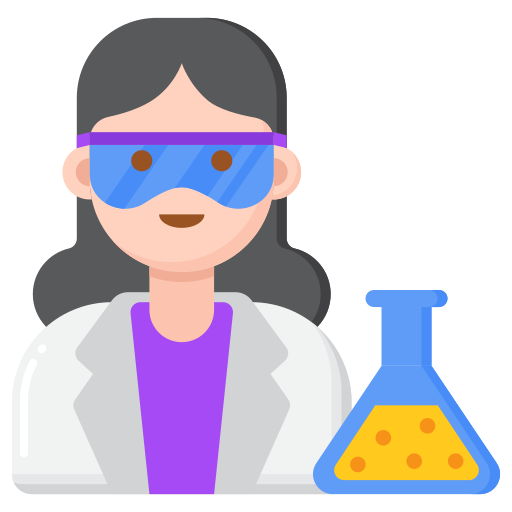 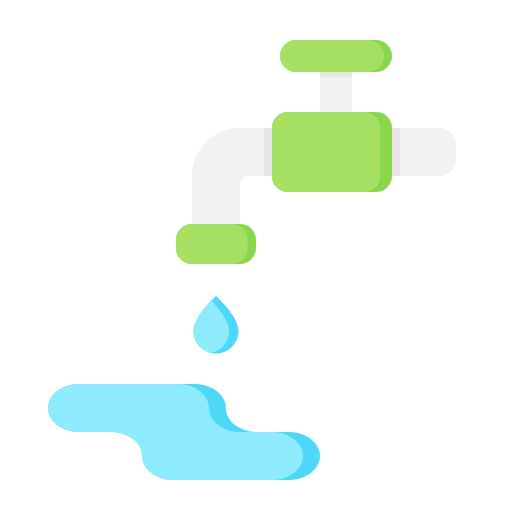 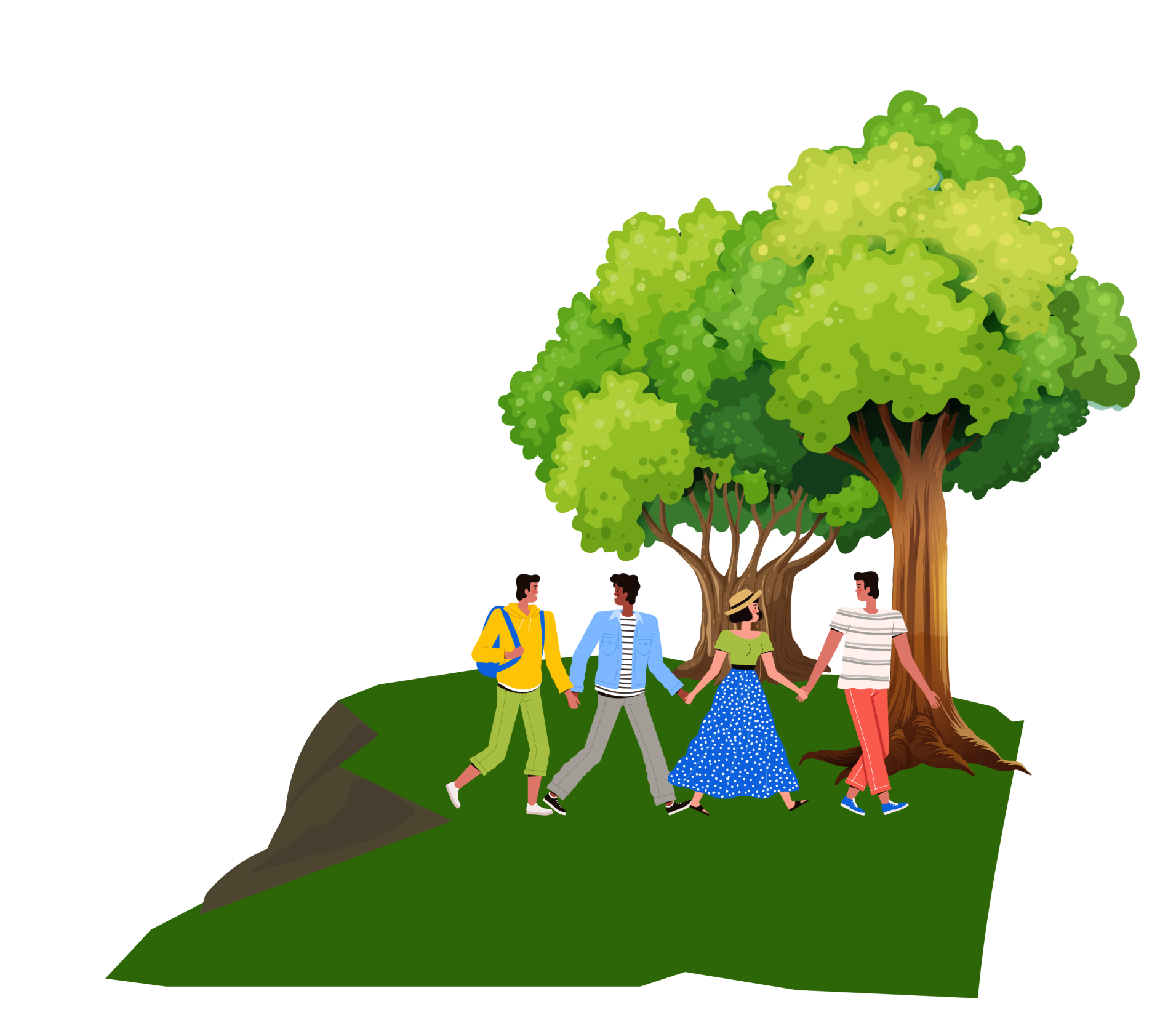 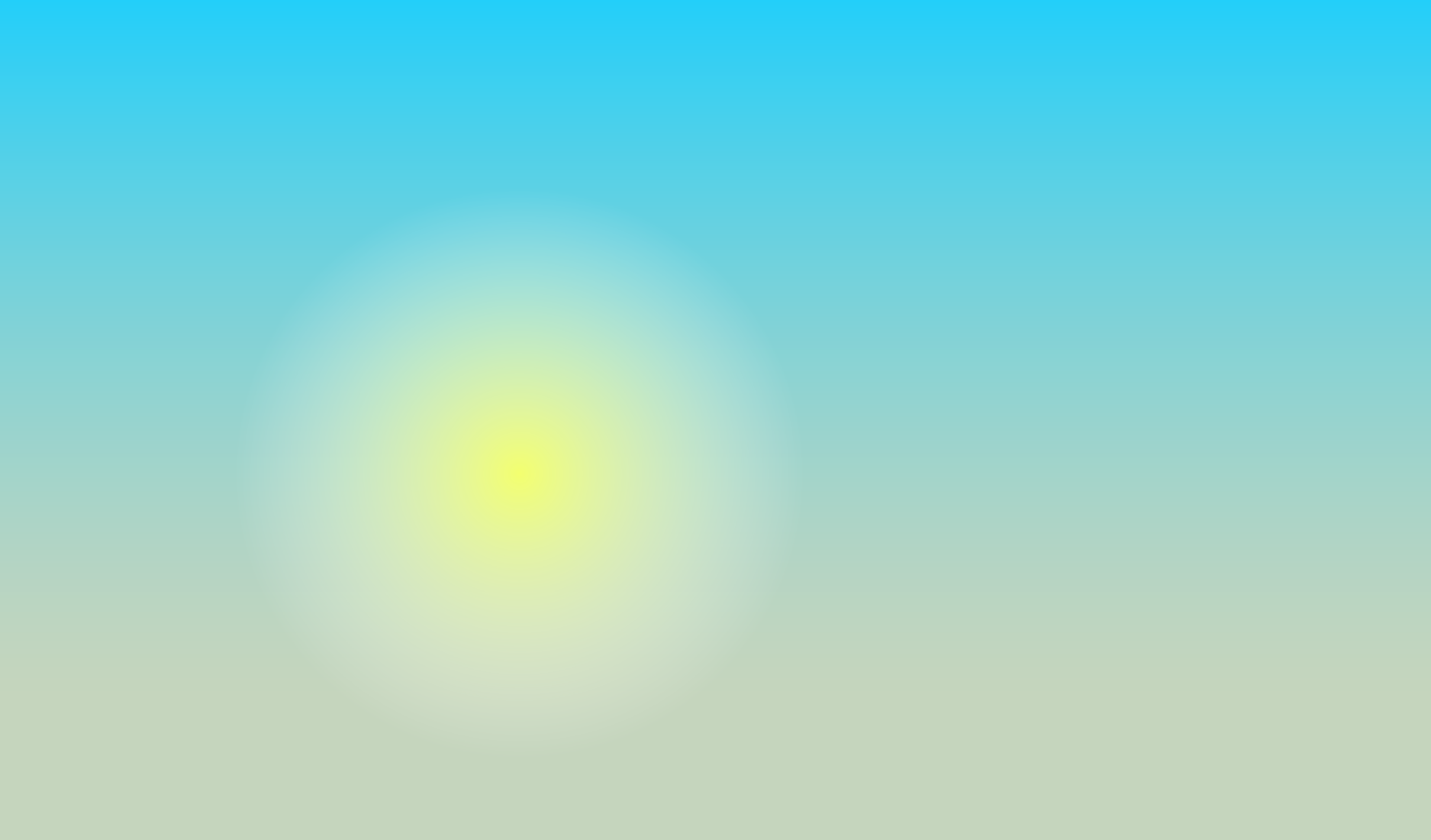 Сохраним чистоту воды вместе :)
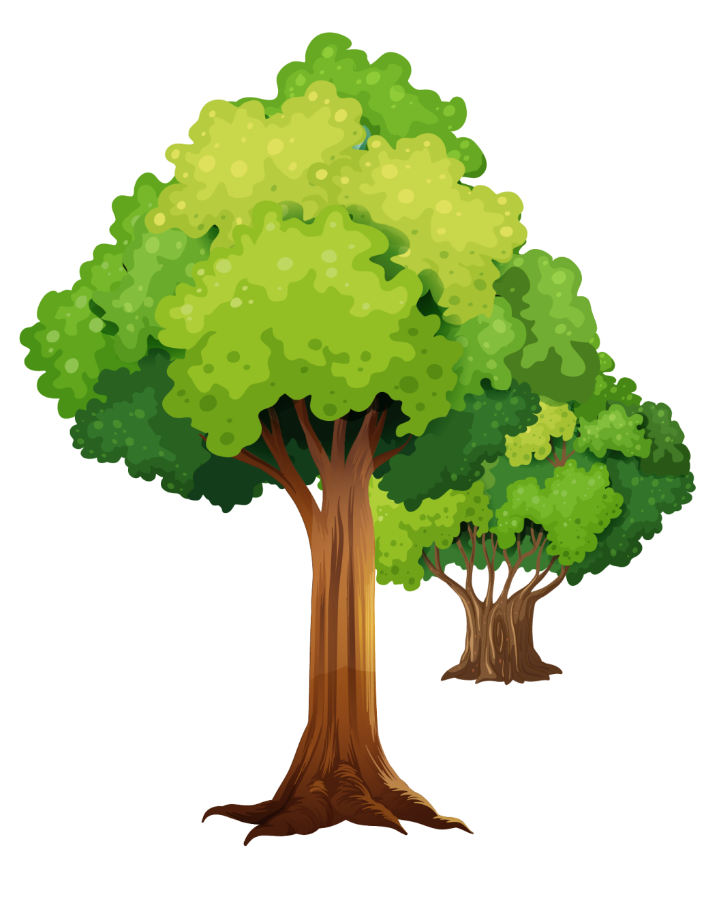 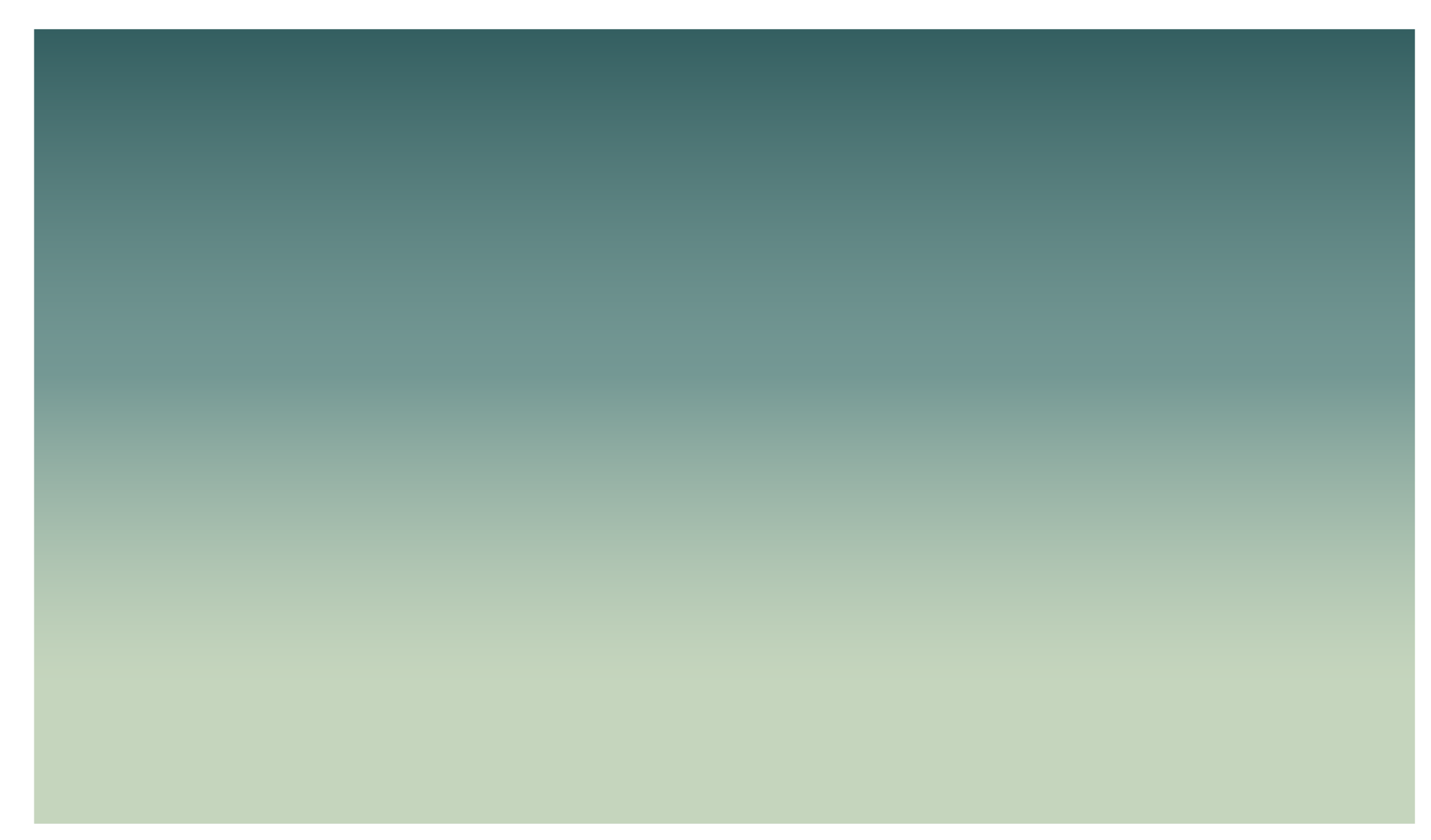 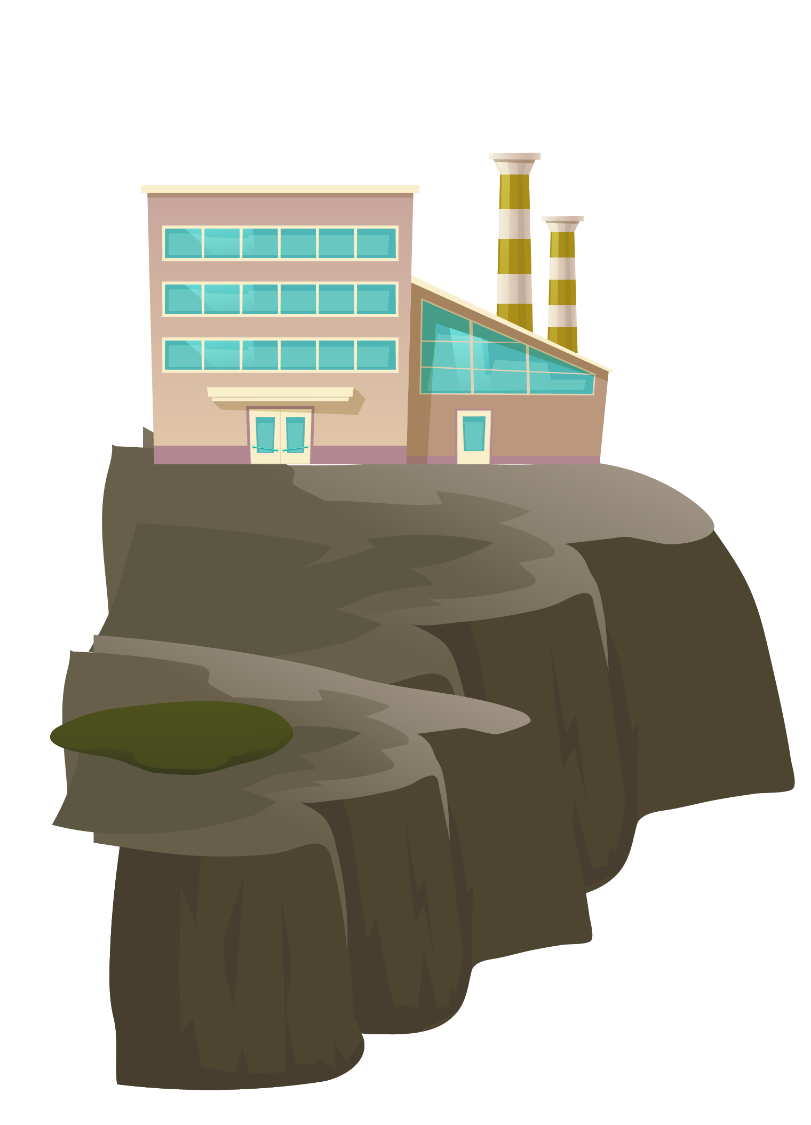 Сохраним чистоту воды вместе :)
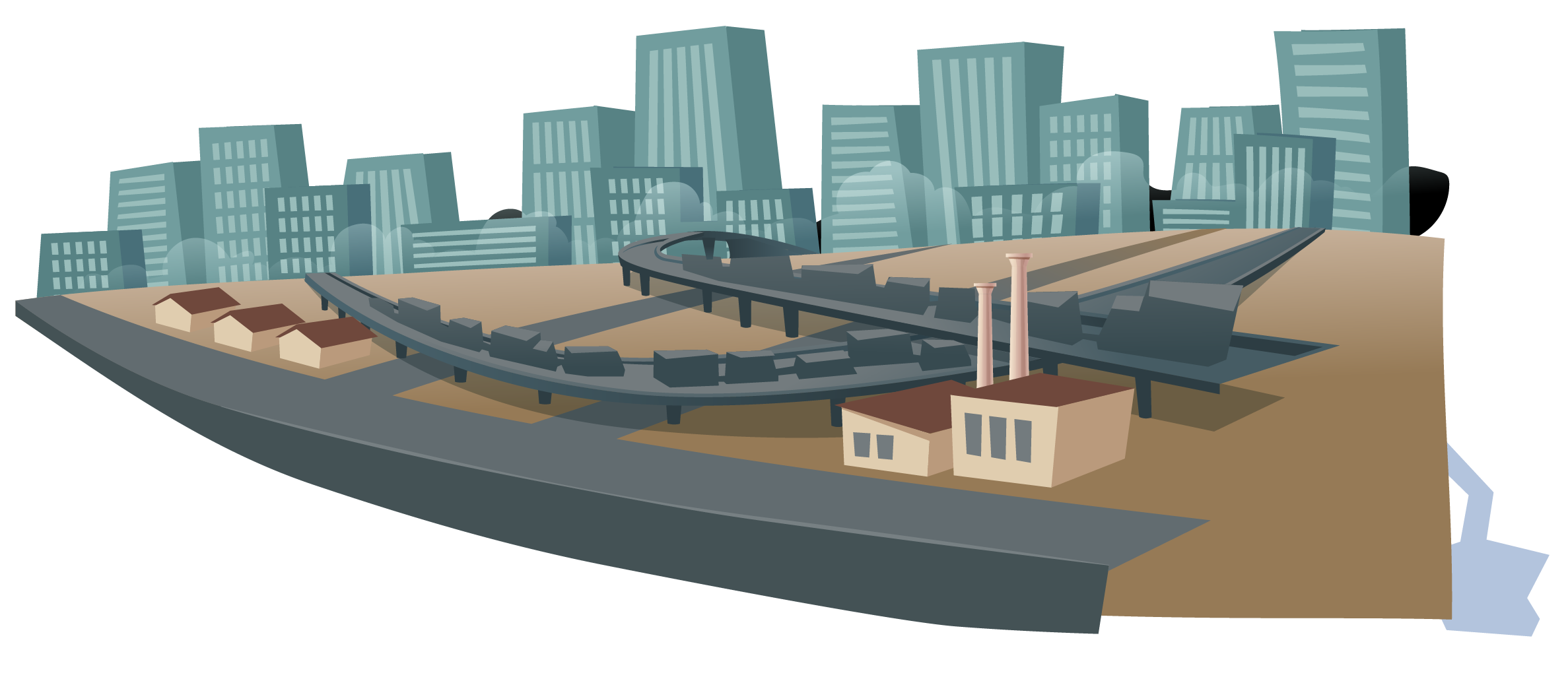 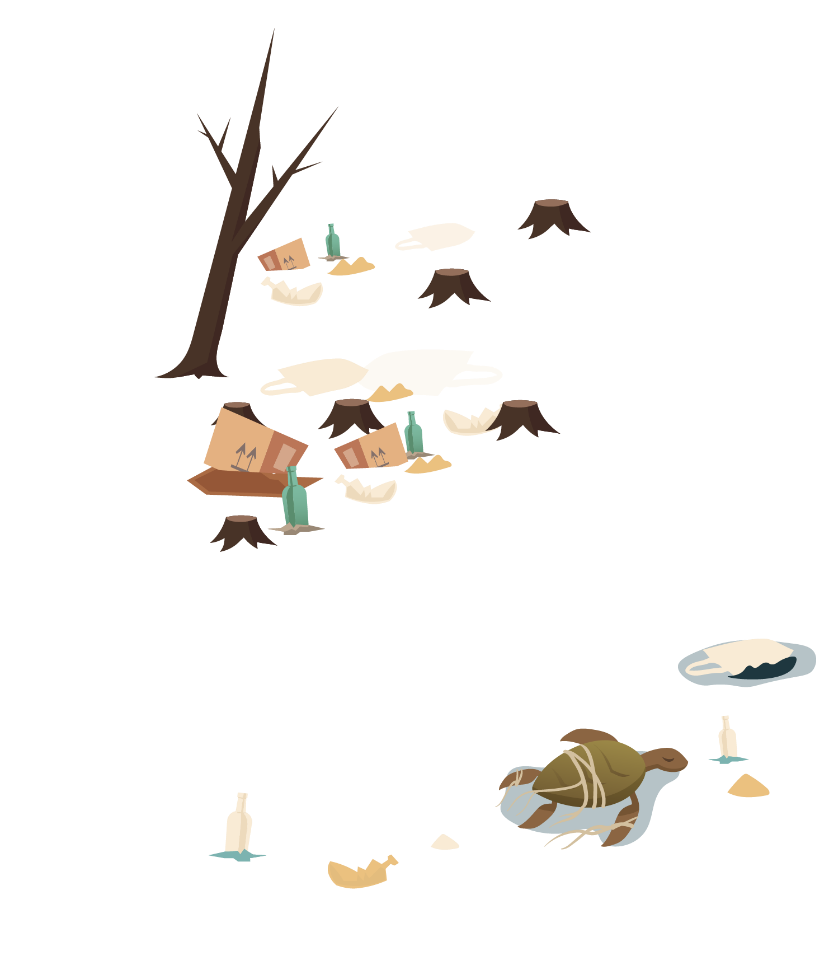 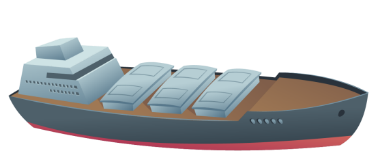 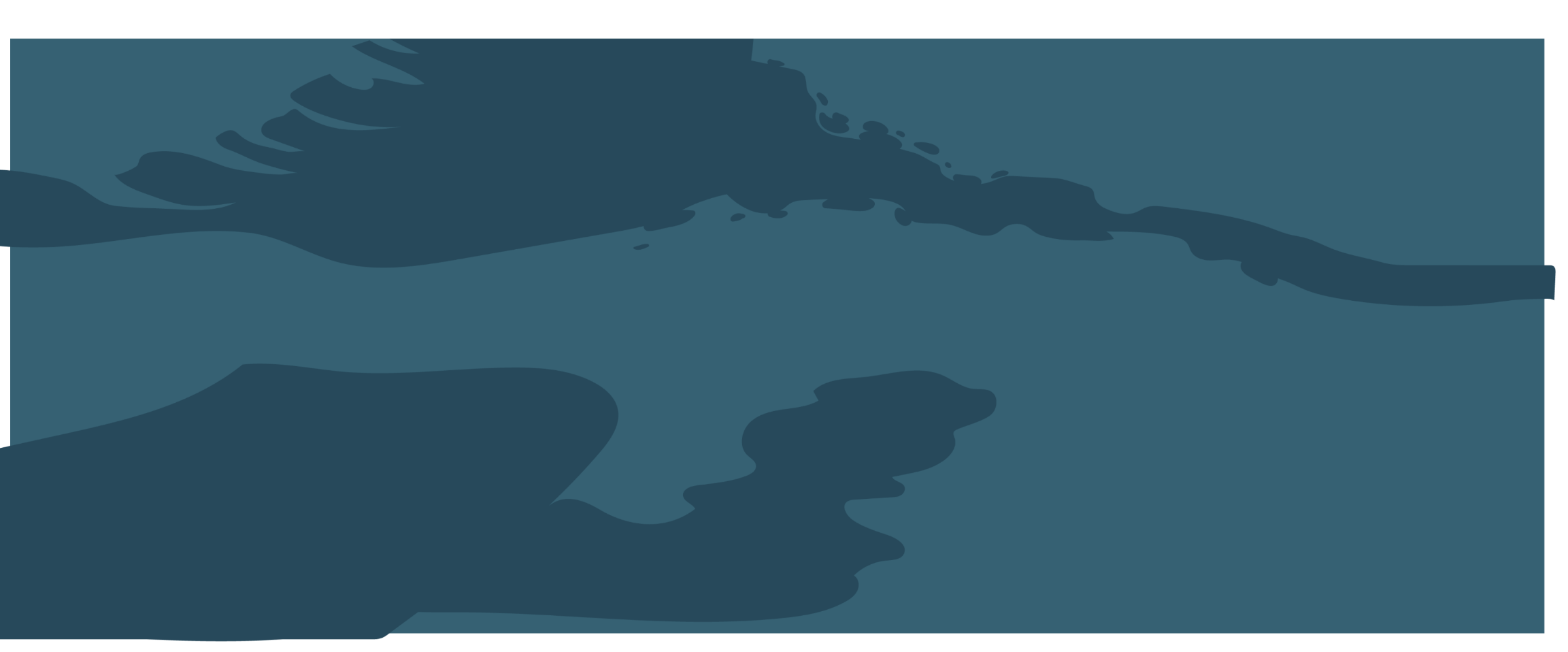 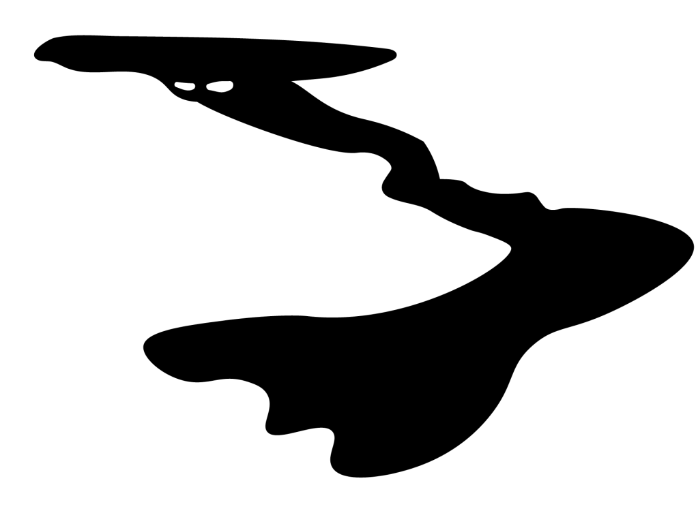 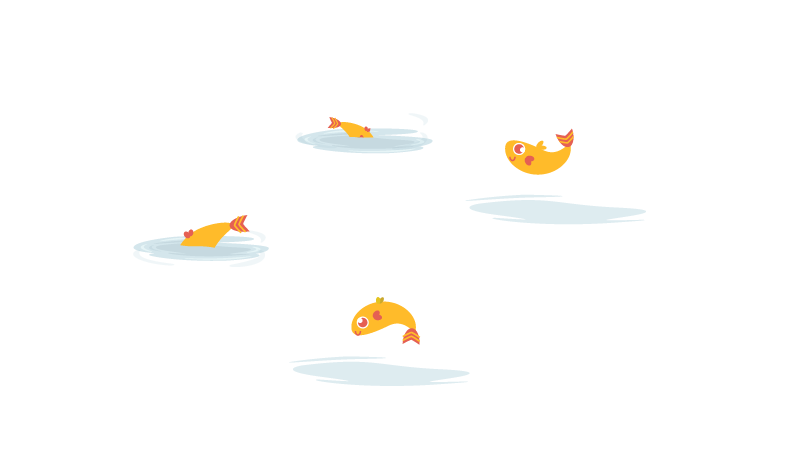 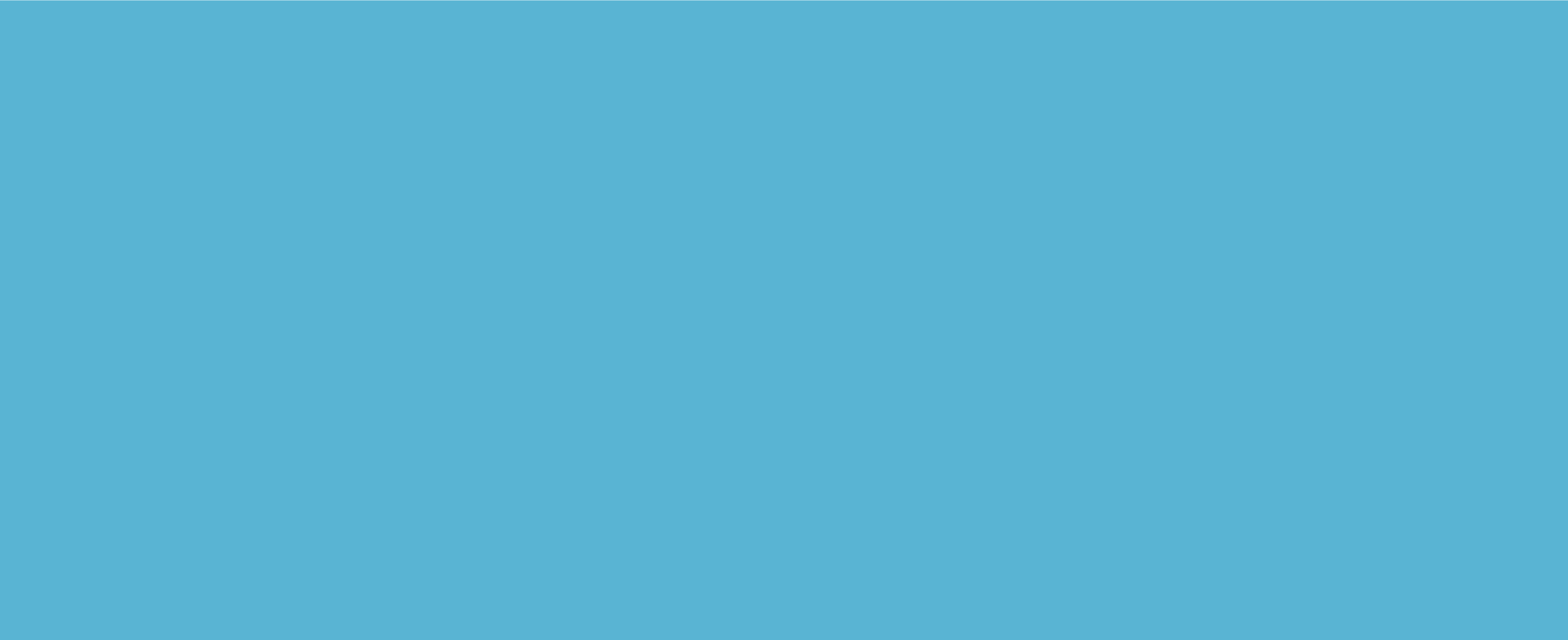 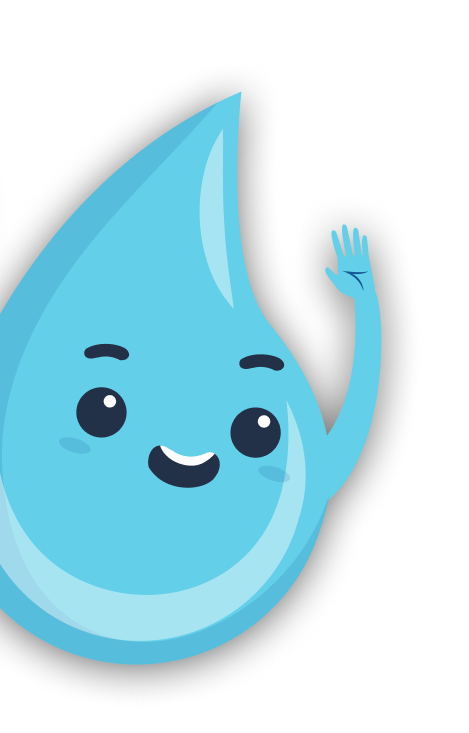 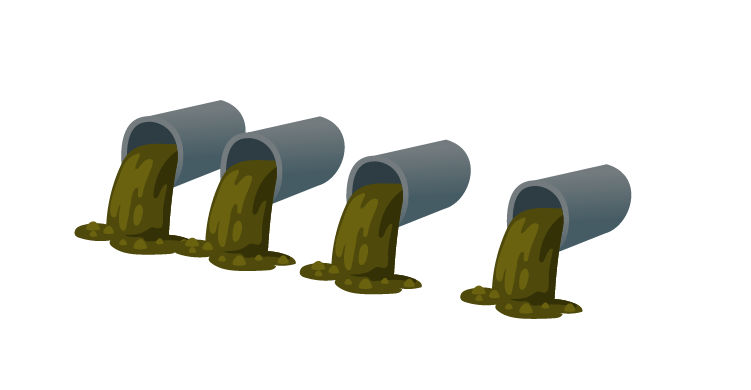 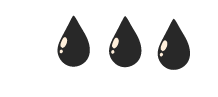 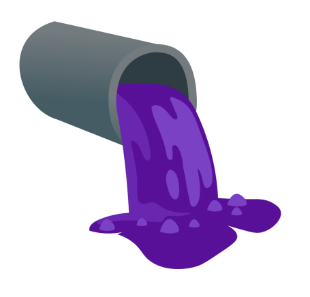 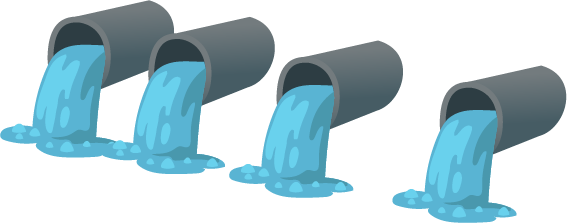 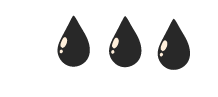 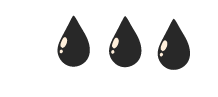 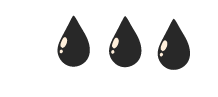 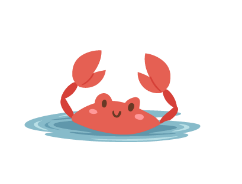 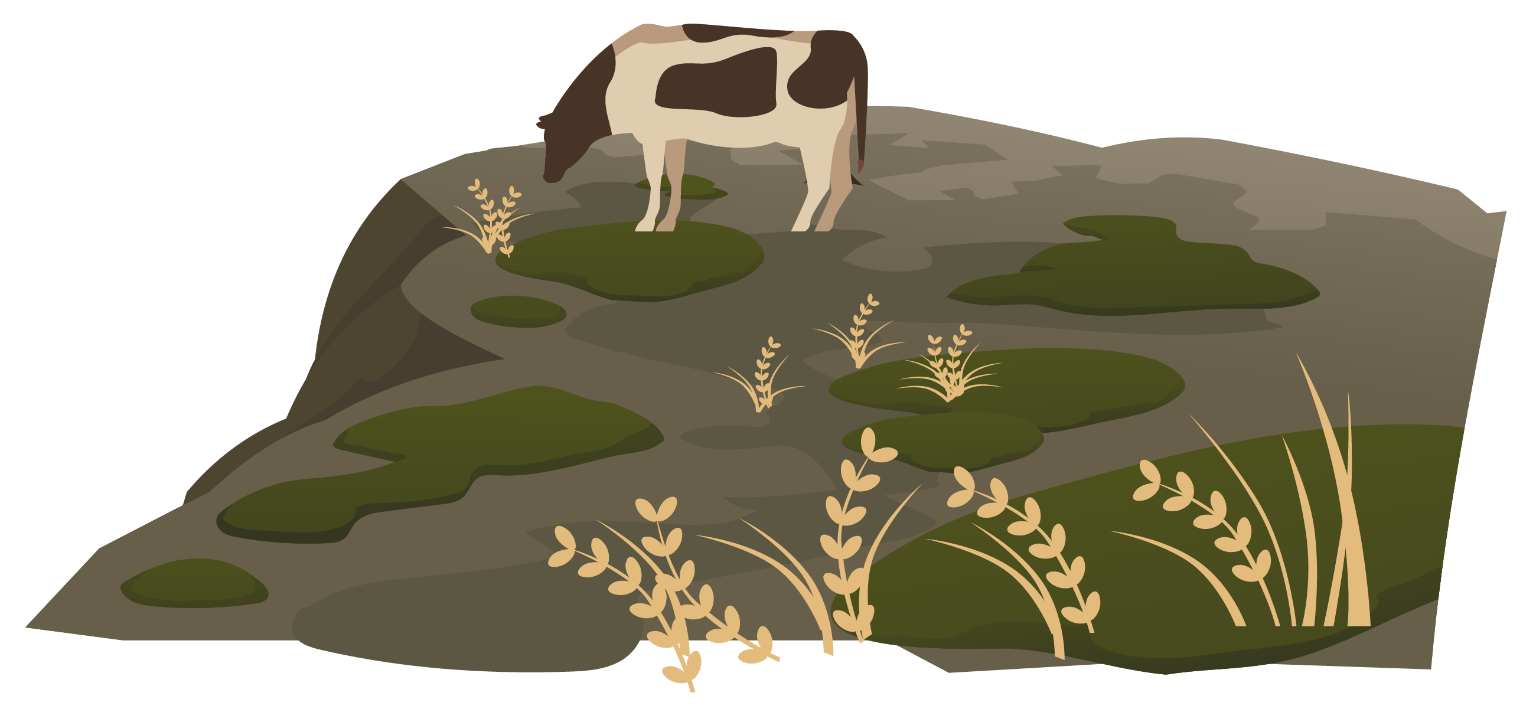 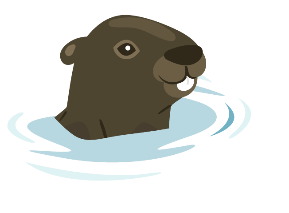 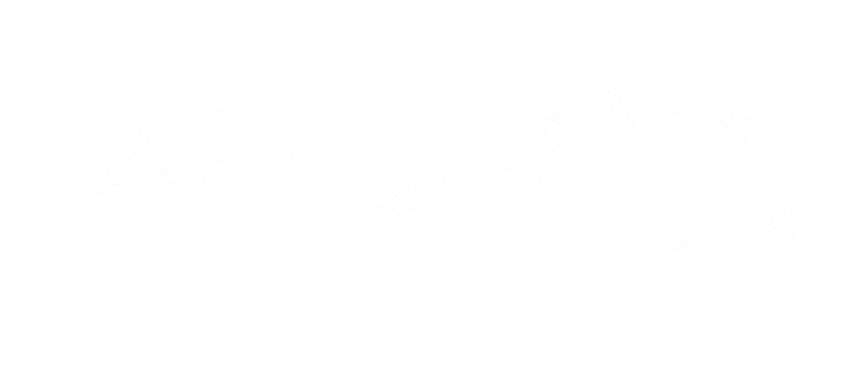 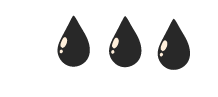 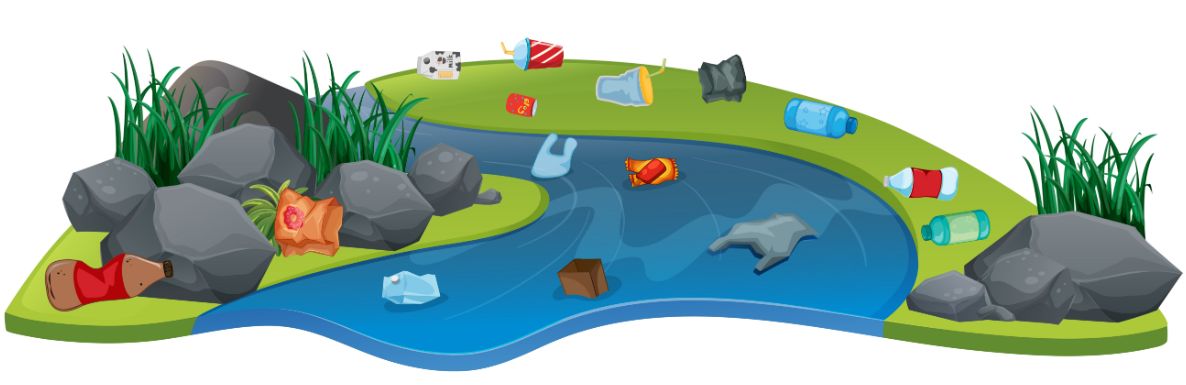 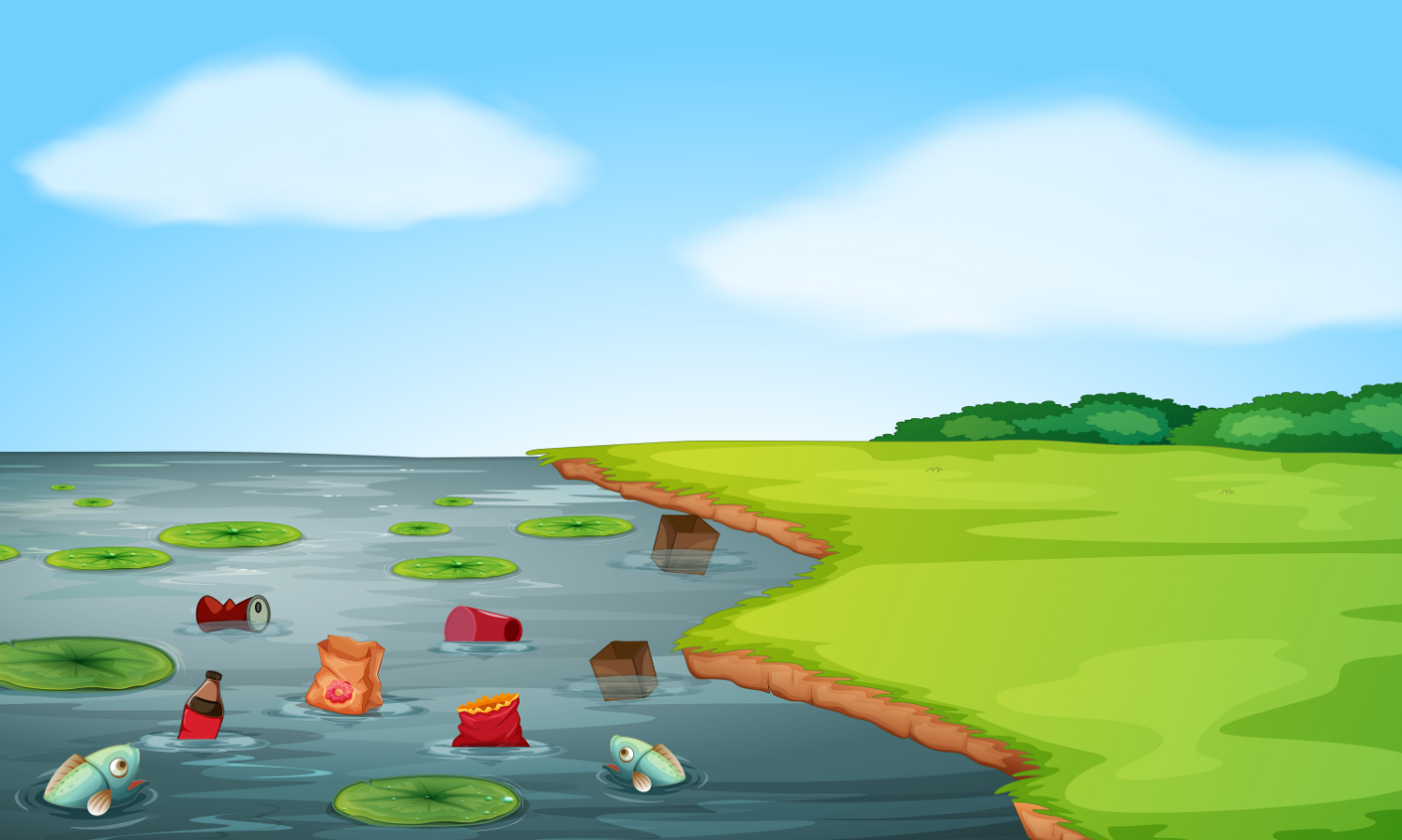 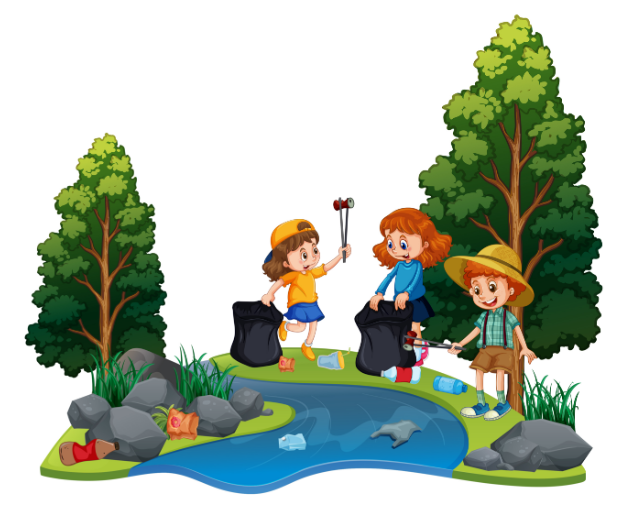 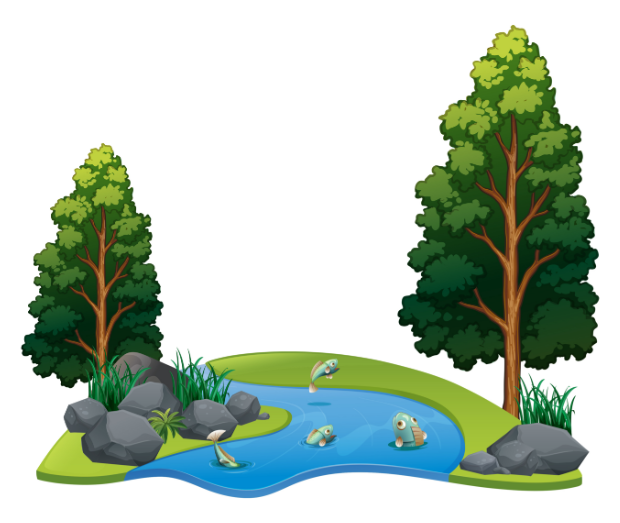 Информационные источники:
https://nonews.co/directory/lists/countries/ecology
Загрязнённая планета 
Рыба с плакатом 
Земля_вода_суша
Эволюция_человека